Name
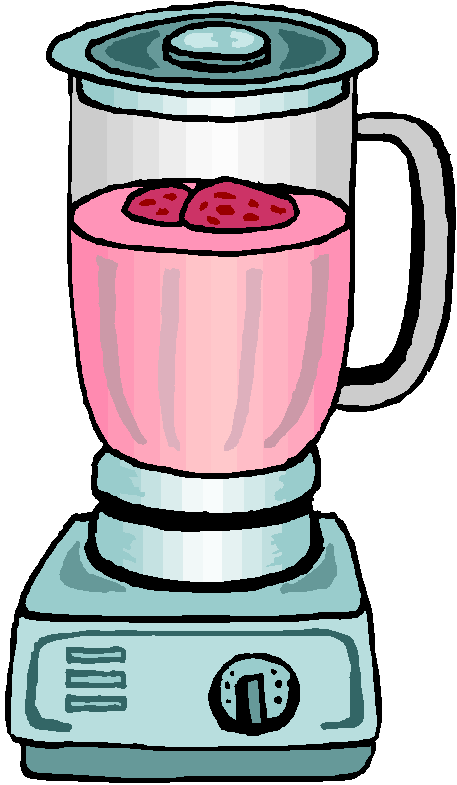 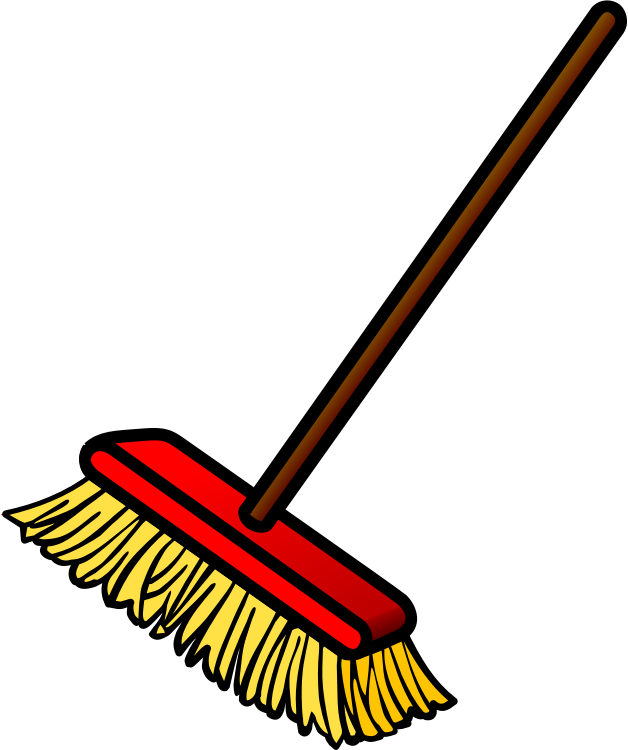 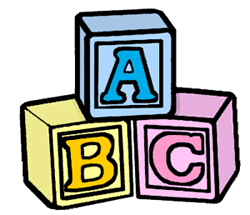 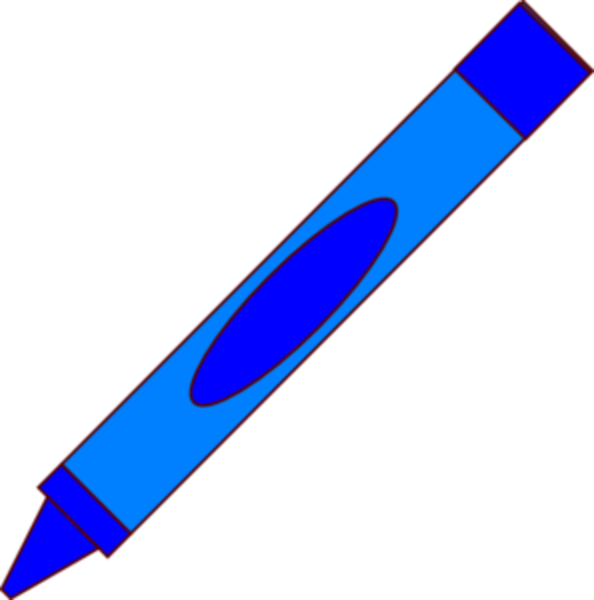 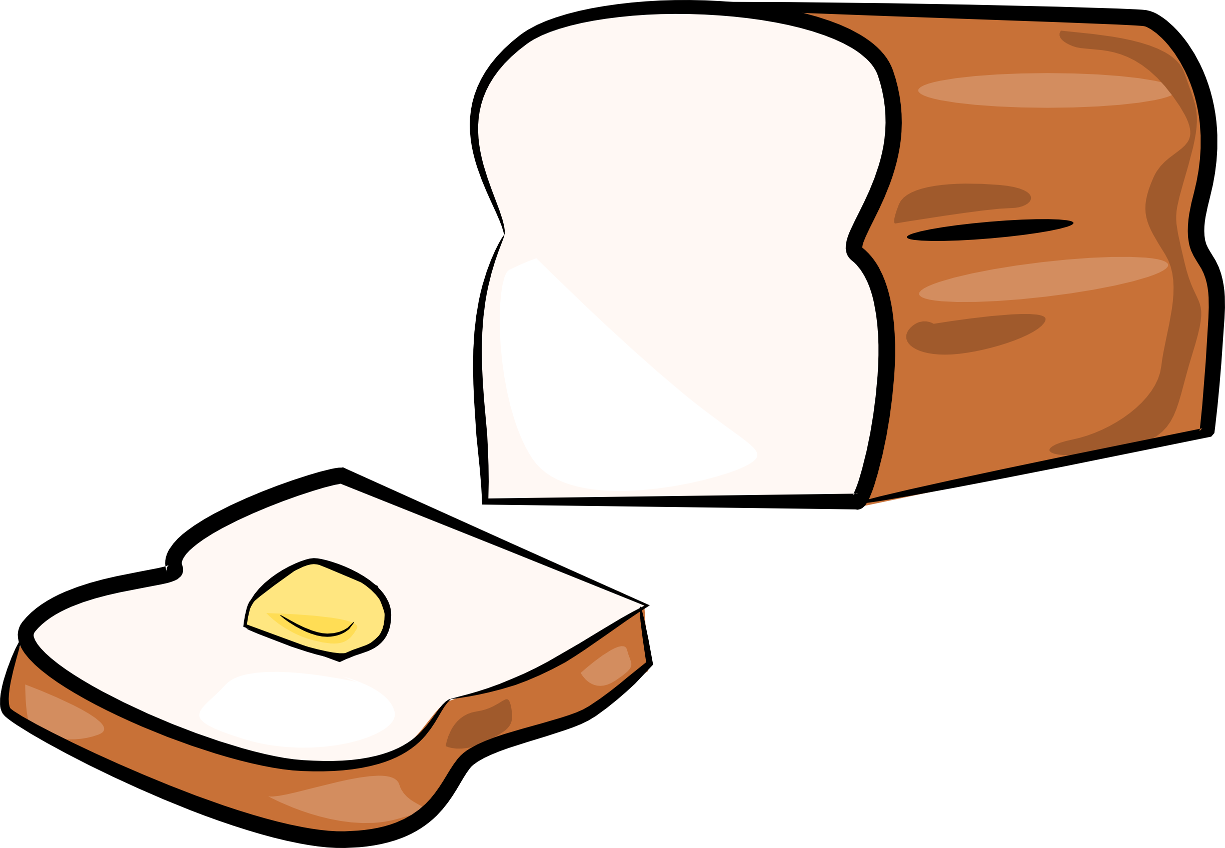 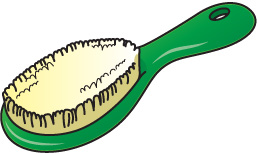 Name
Double-click-to-type-here.
Double-click-to-type-here.
Double-click-to-type-here.
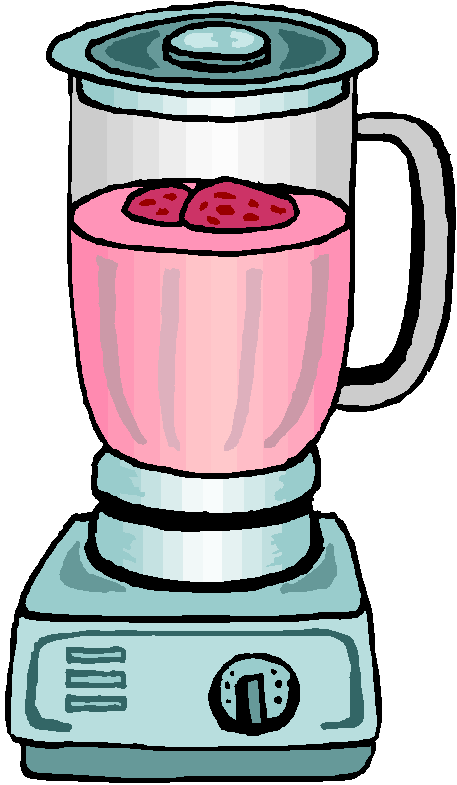 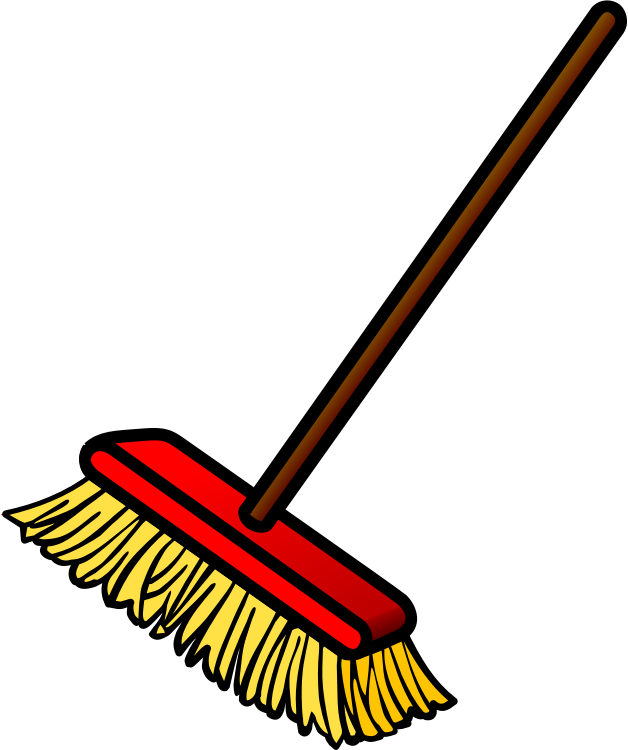 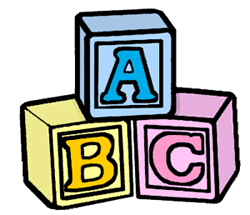 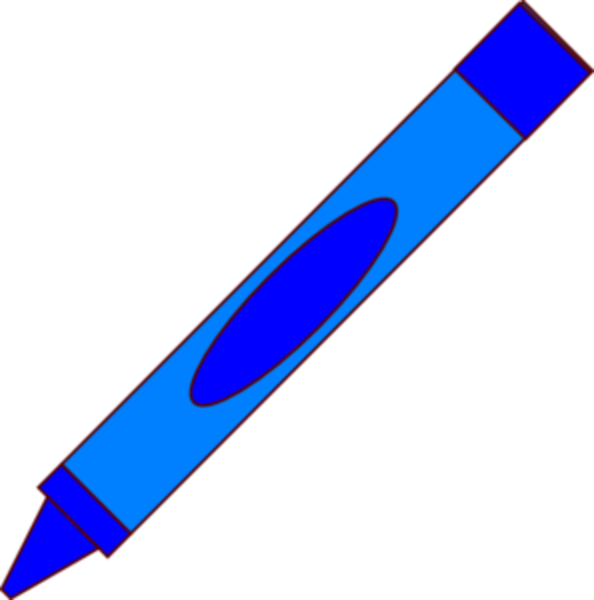 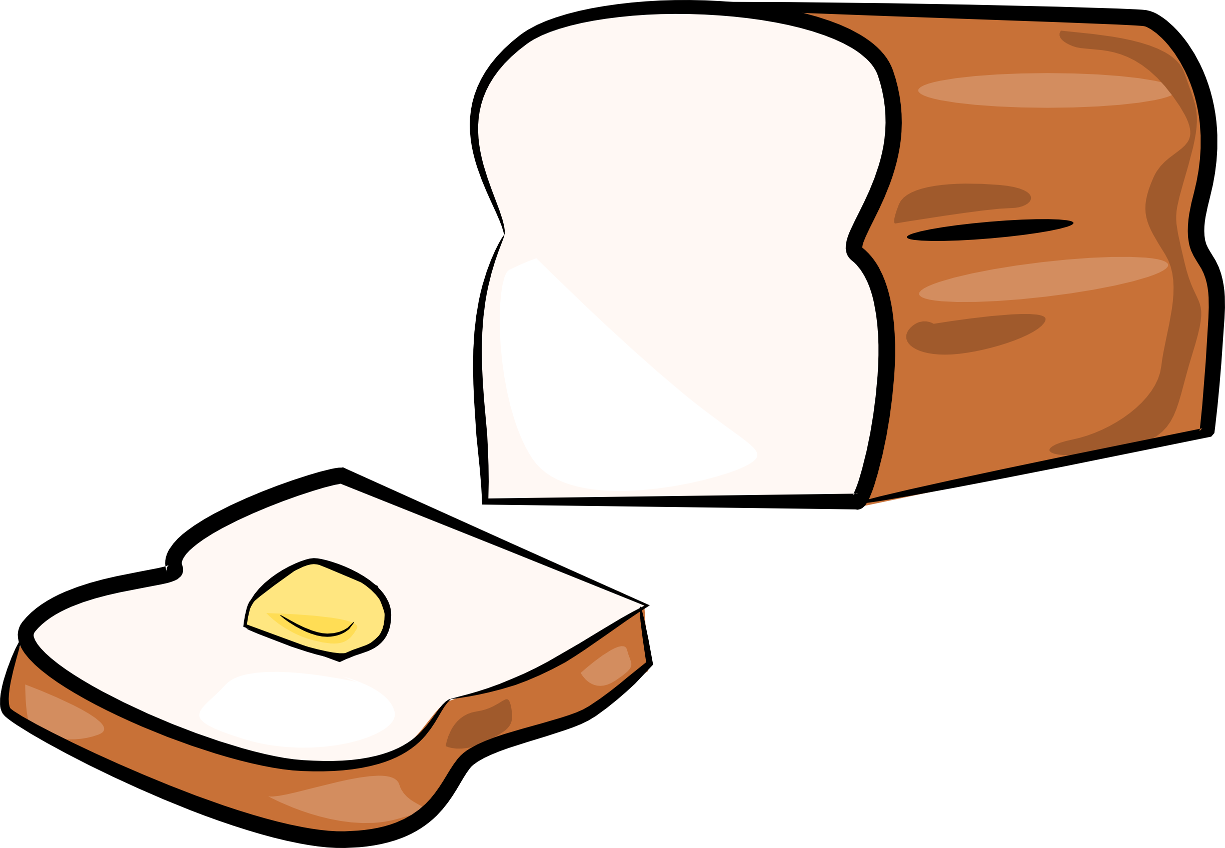 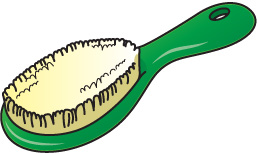 bread
blender
blue
broom
brush
blocks
Name
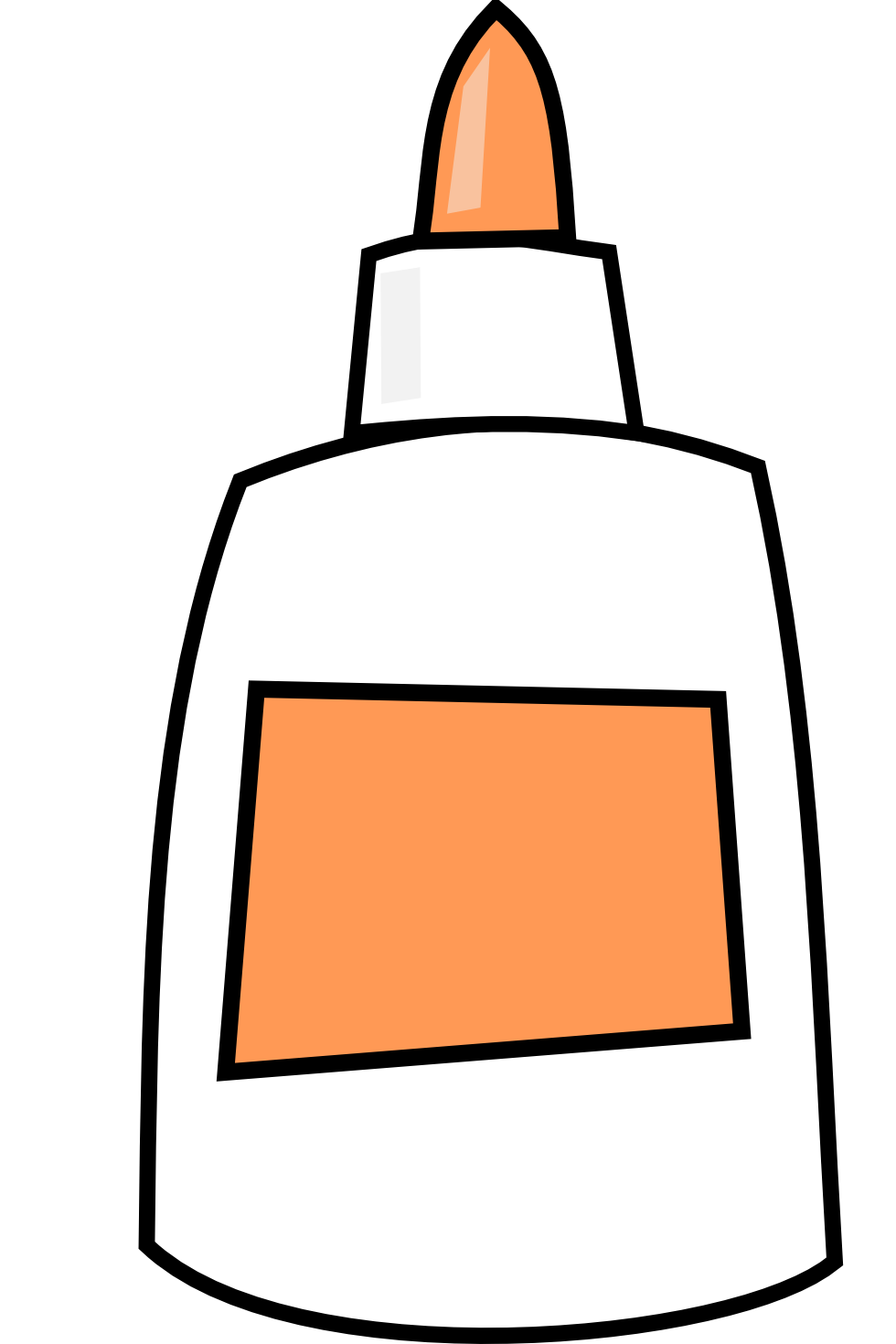 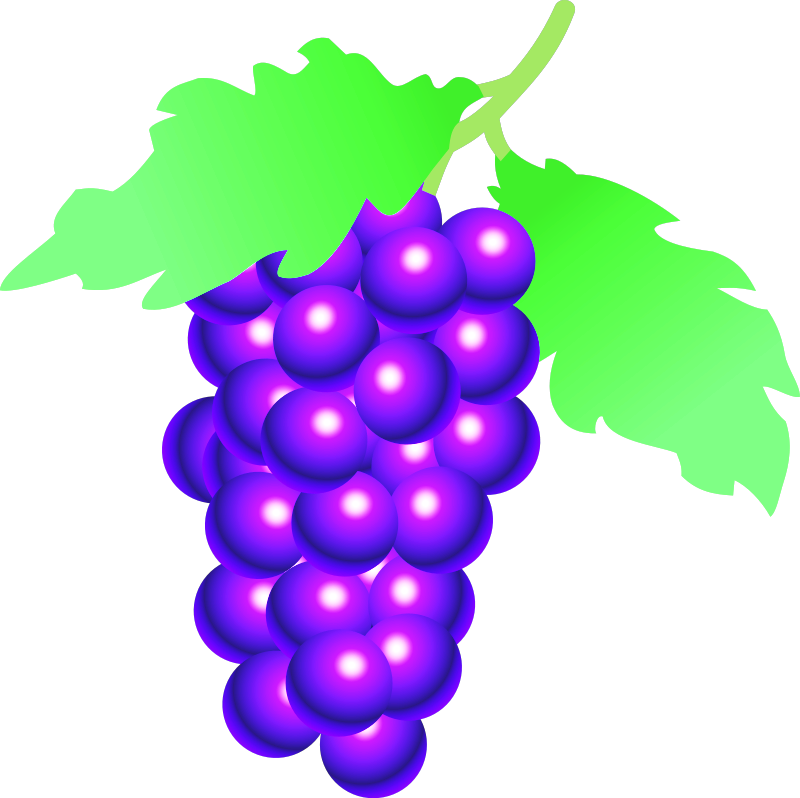 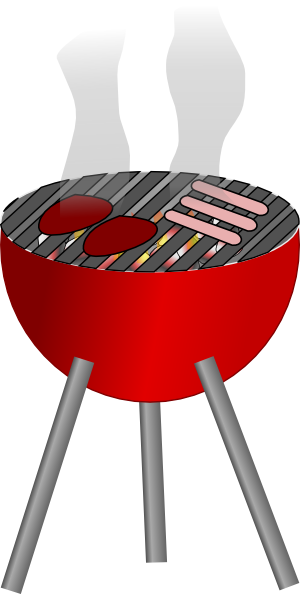 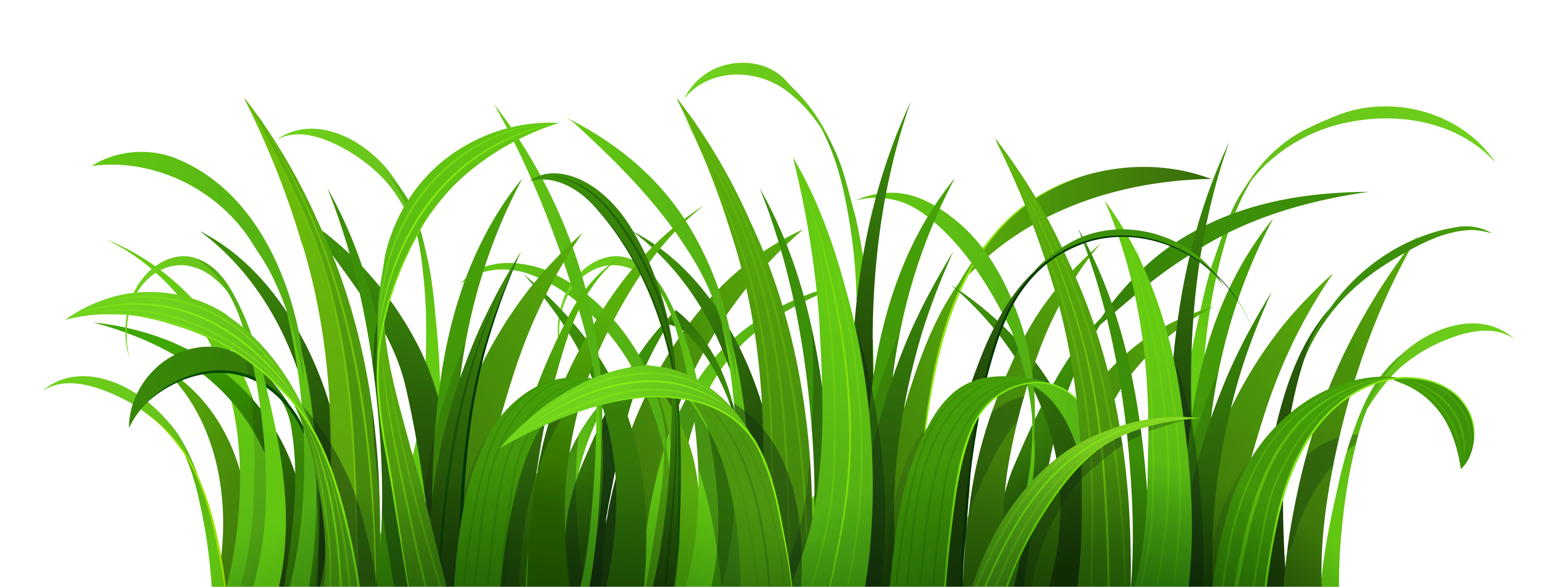 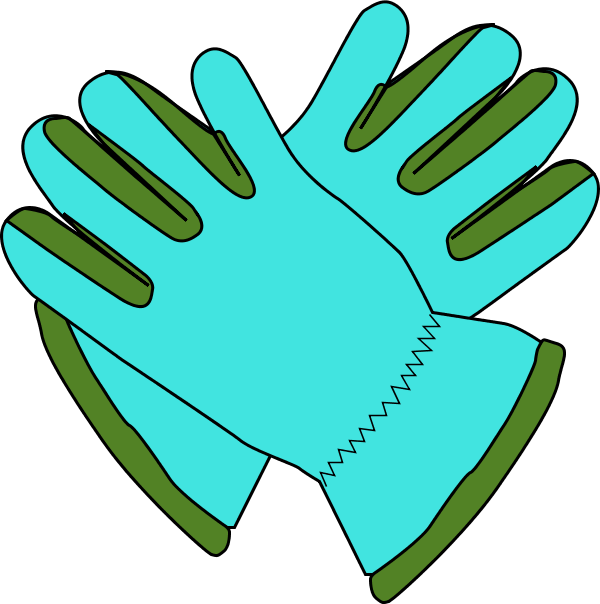 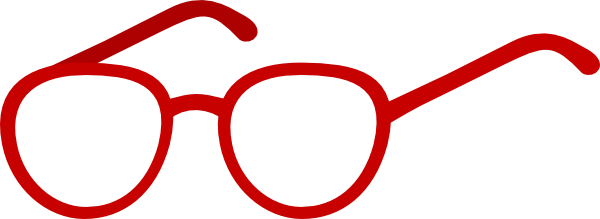 Name
Double-click-to-type-here.
Double-click-to-type-here.
Double-click-to-type-here.
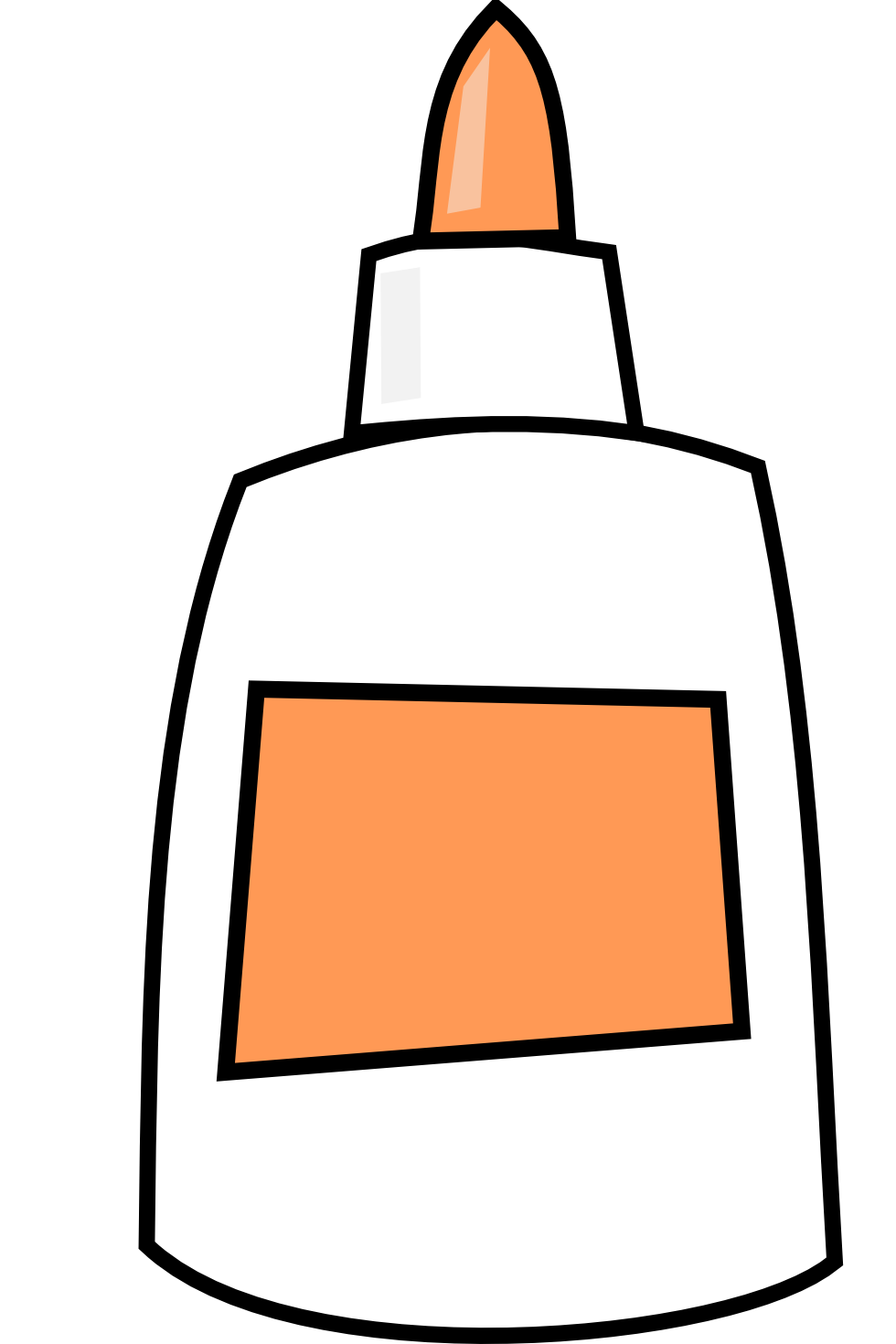 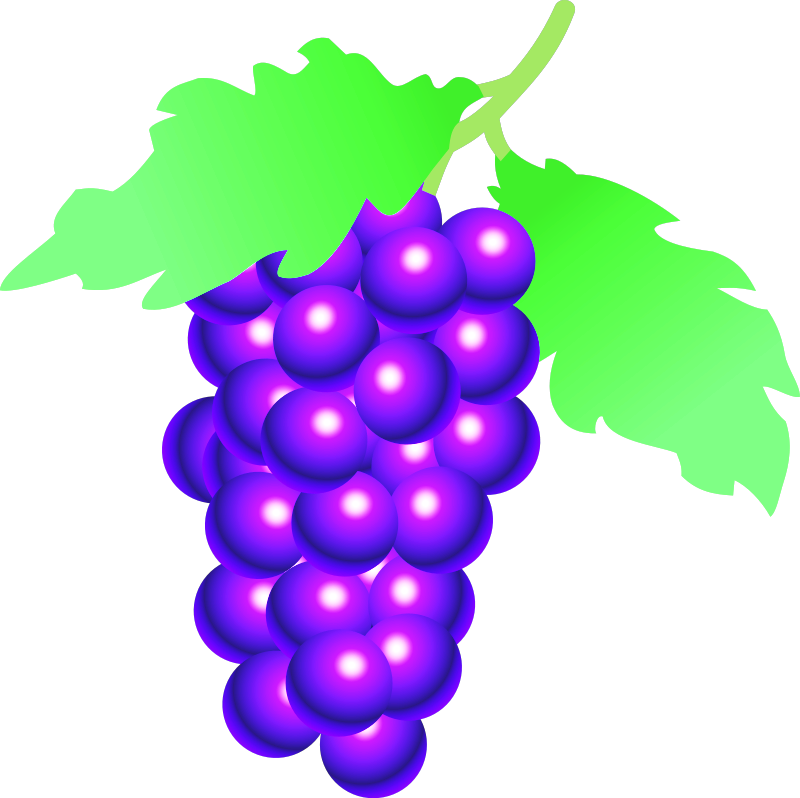 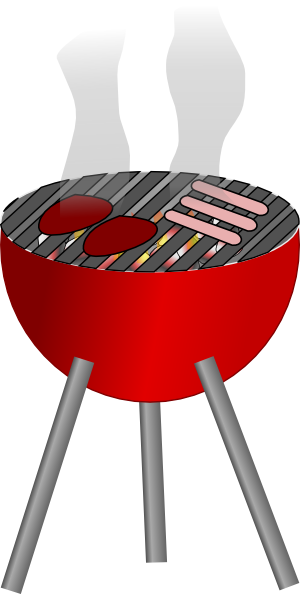 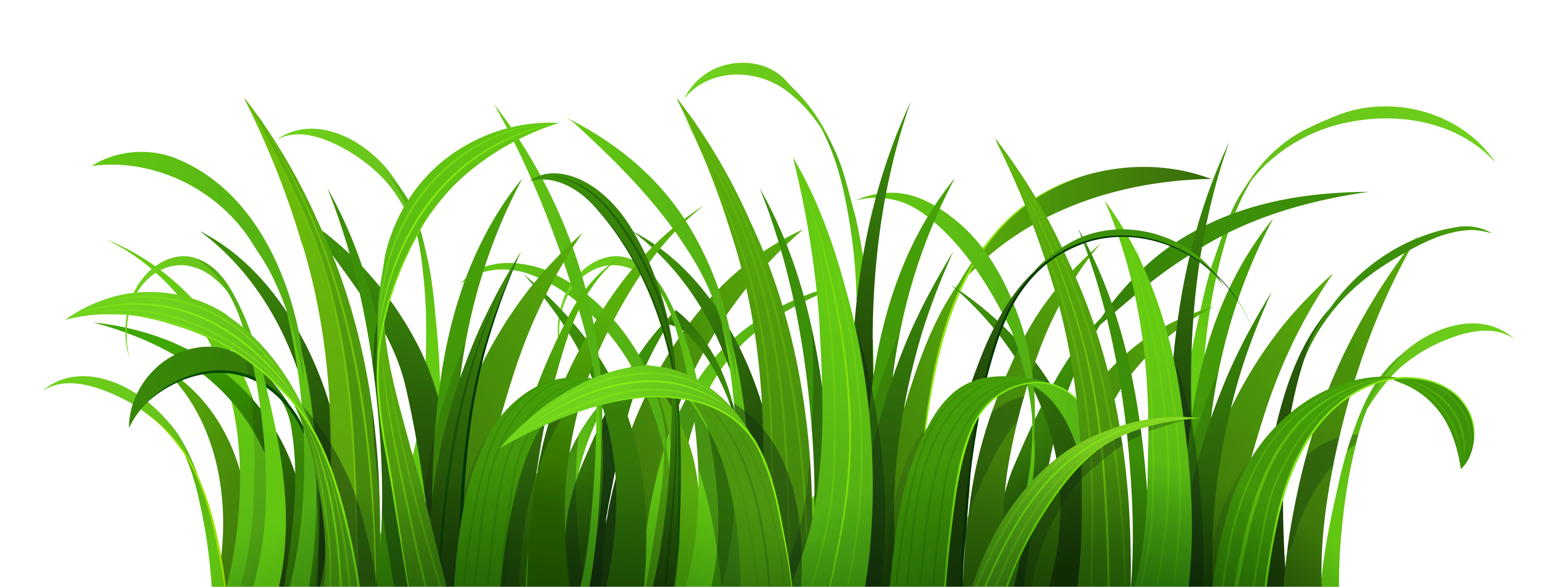 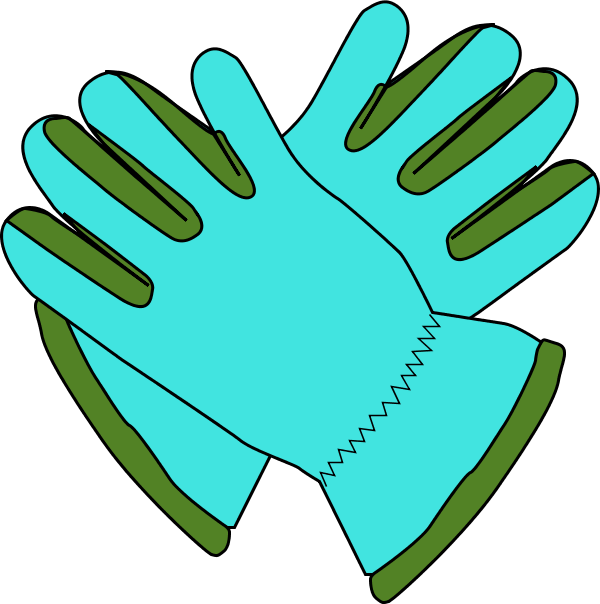 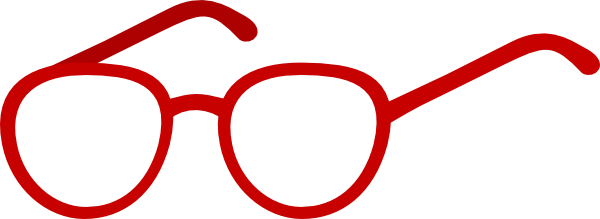 glasses
grapes
grass
glue
grill
gloves
Name
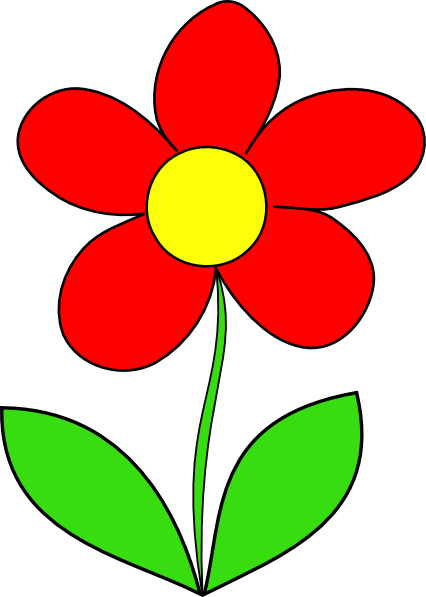 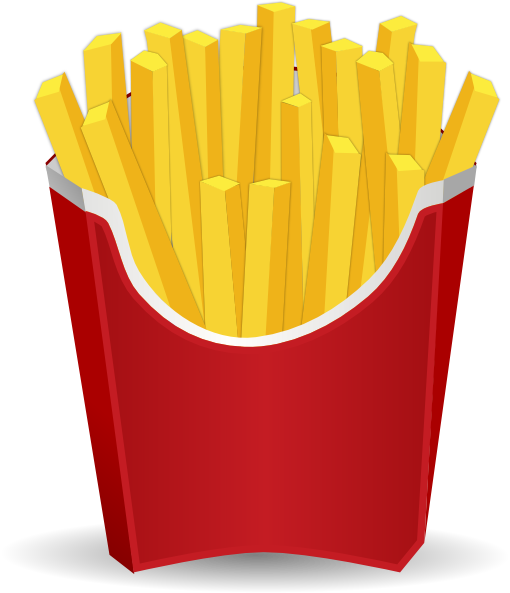 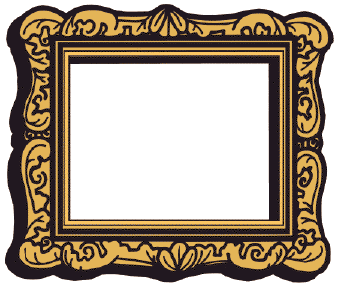 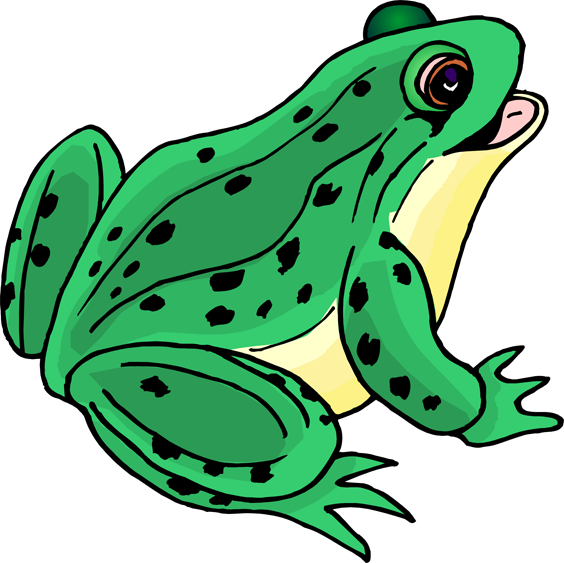 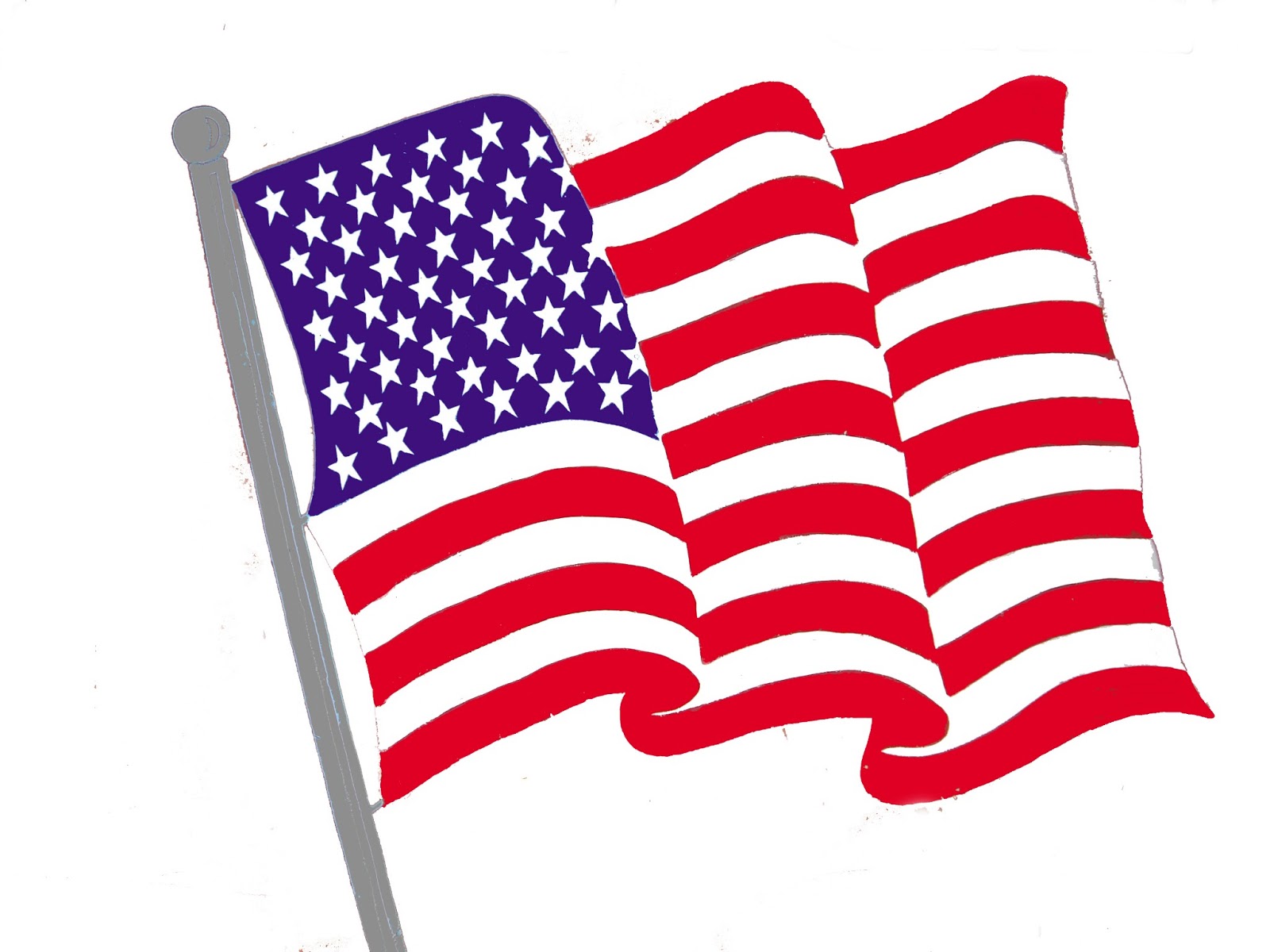 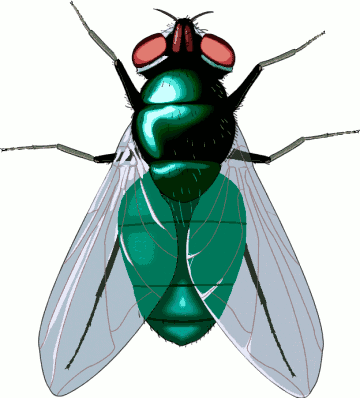 Name
Double-click-to-type-here.
Double-click-to-type-here.
Double-click-to-type-here.
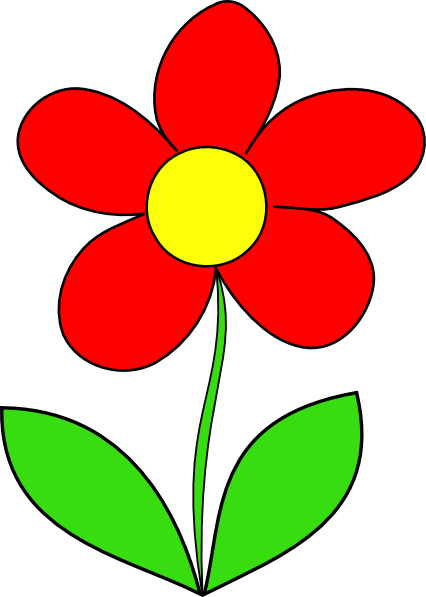 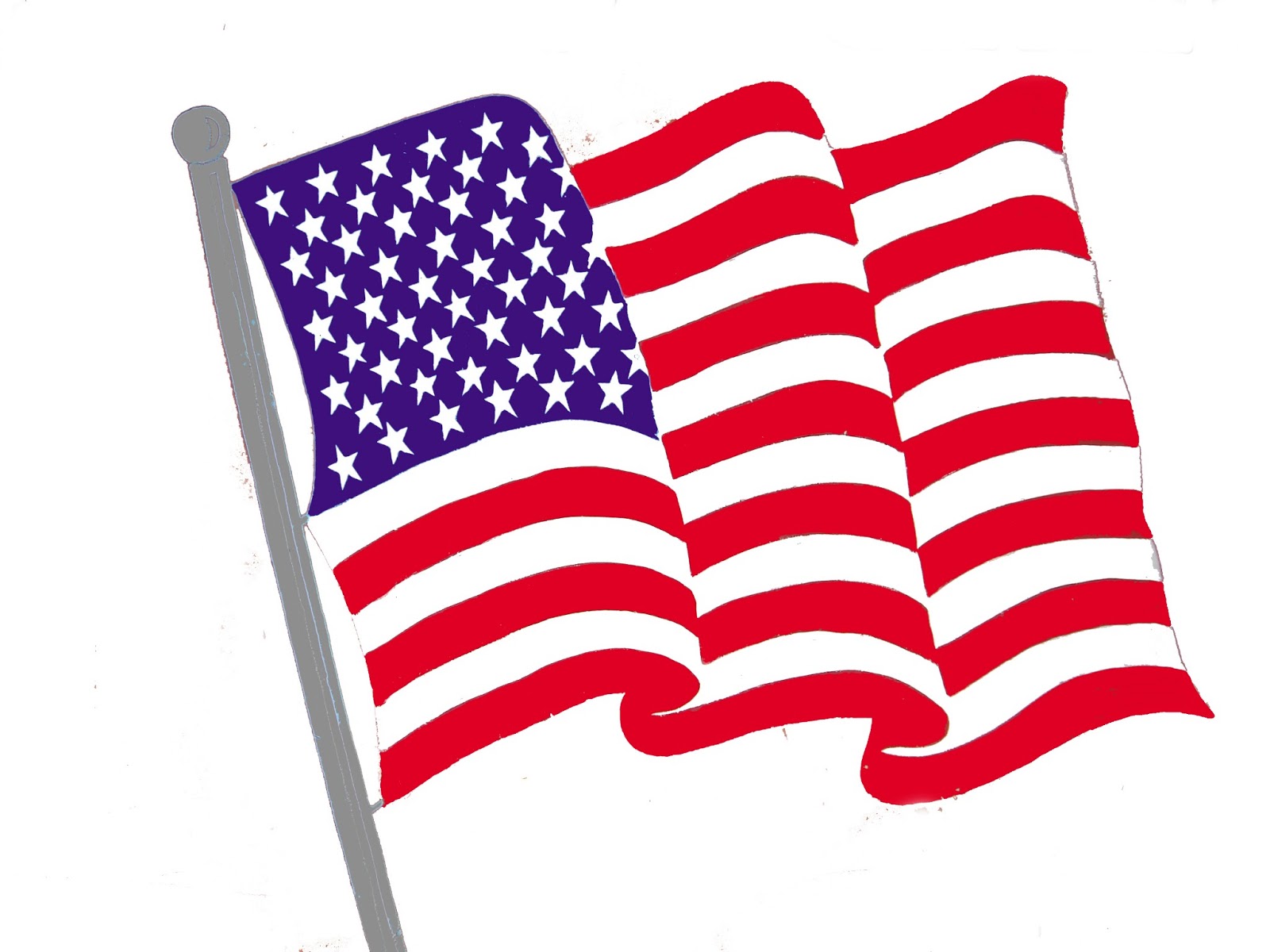 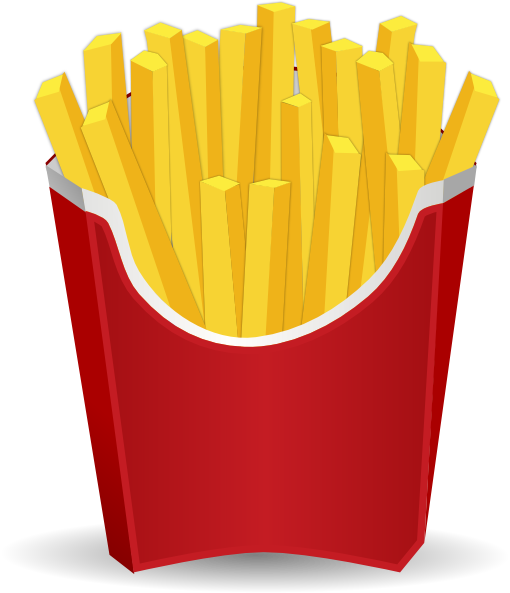 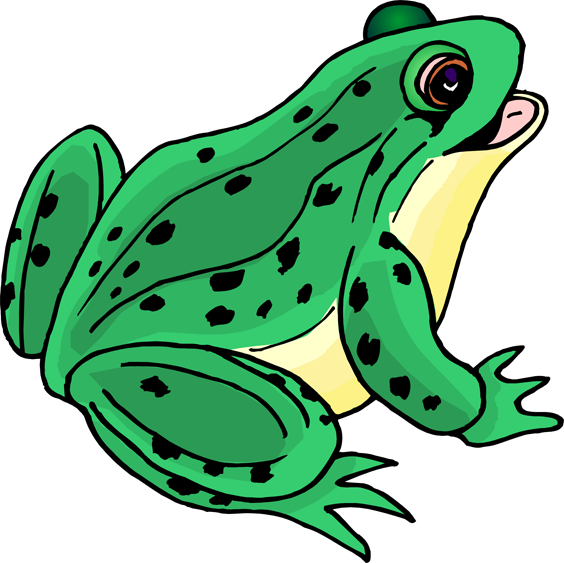 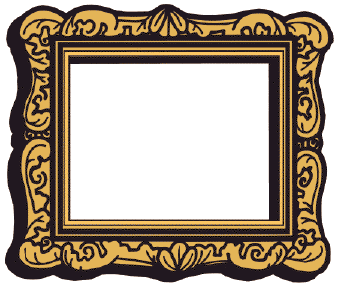 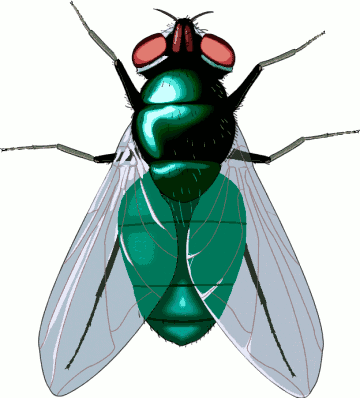 flower
flag
fries
frog
frame
fly
Name
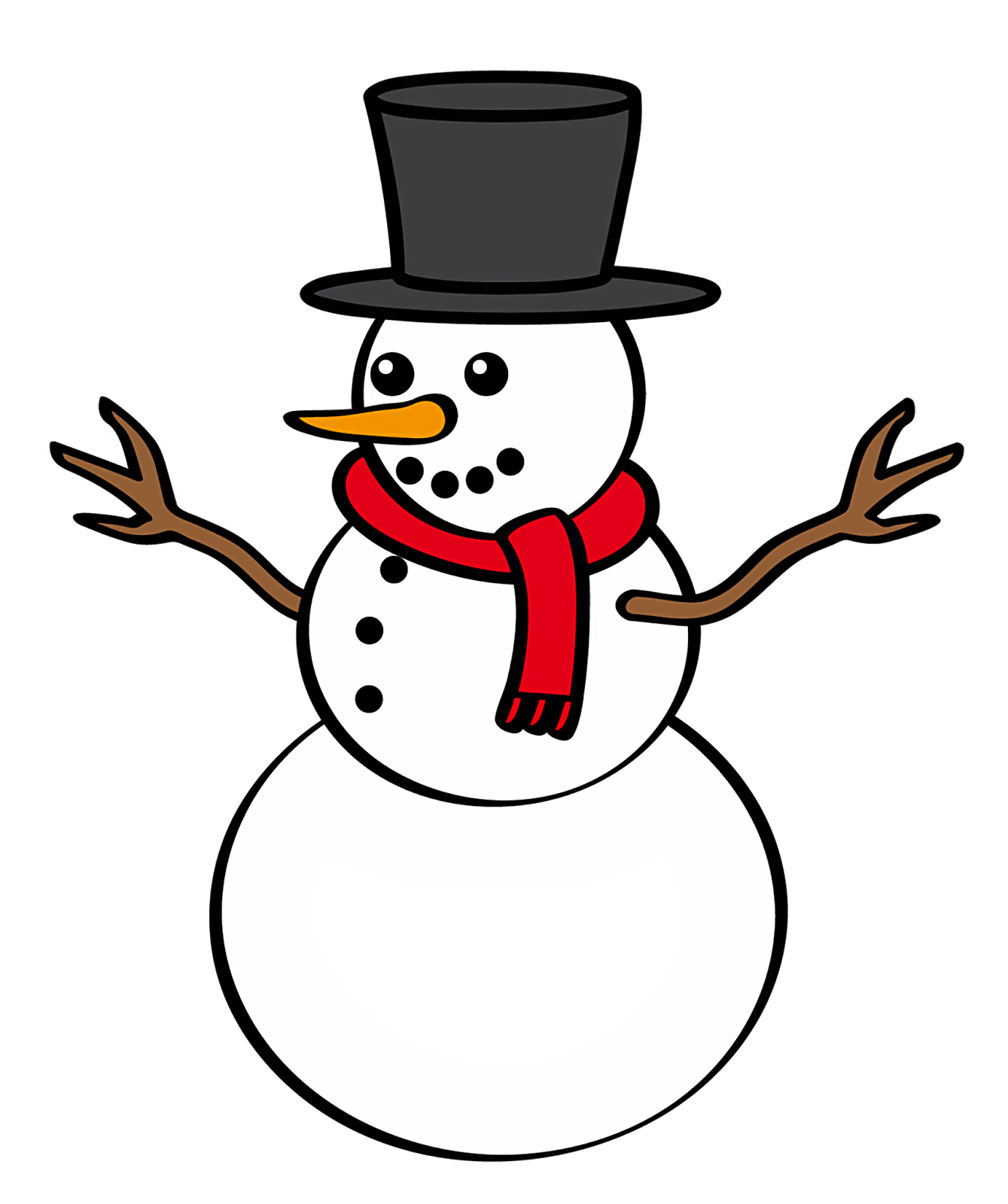 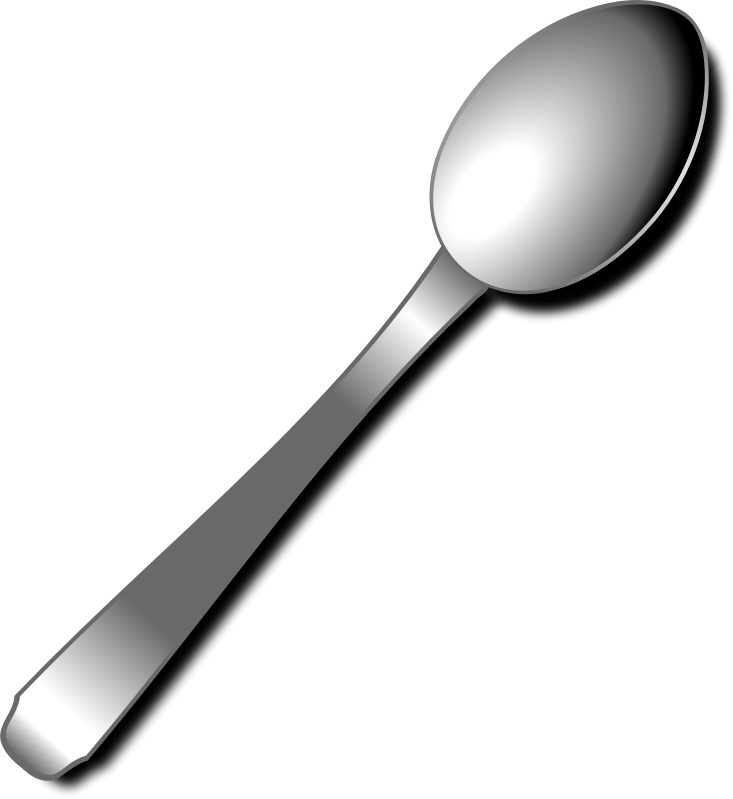 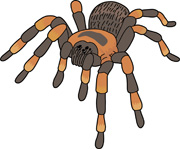 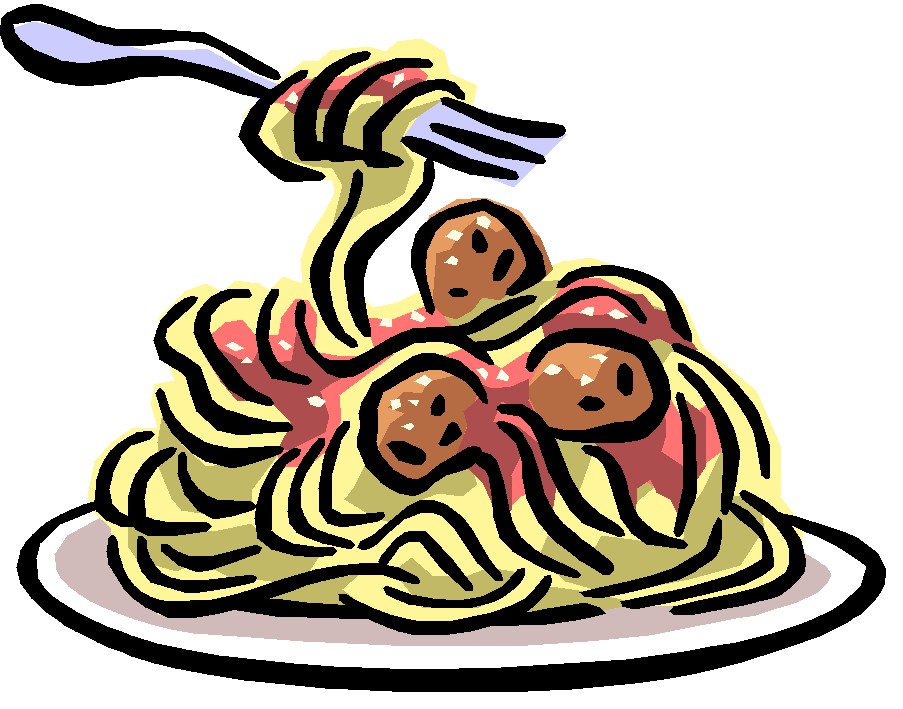 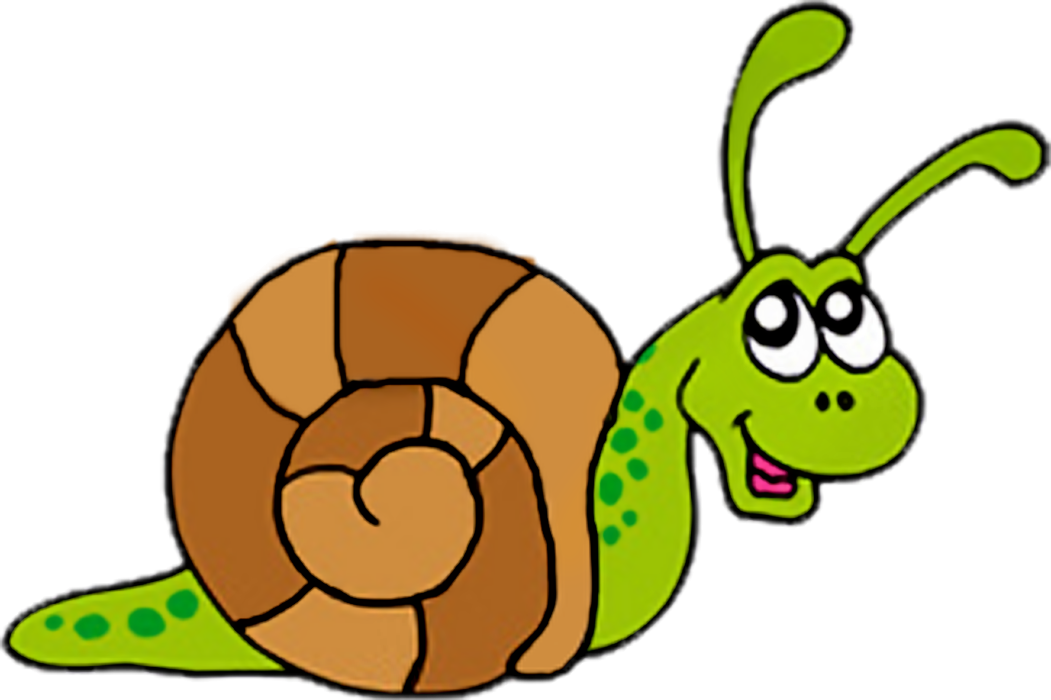 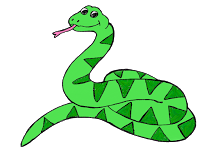 Name
Double-click-to-type-here.
Double-click-to-type-here.
Double-click-to-type-here.
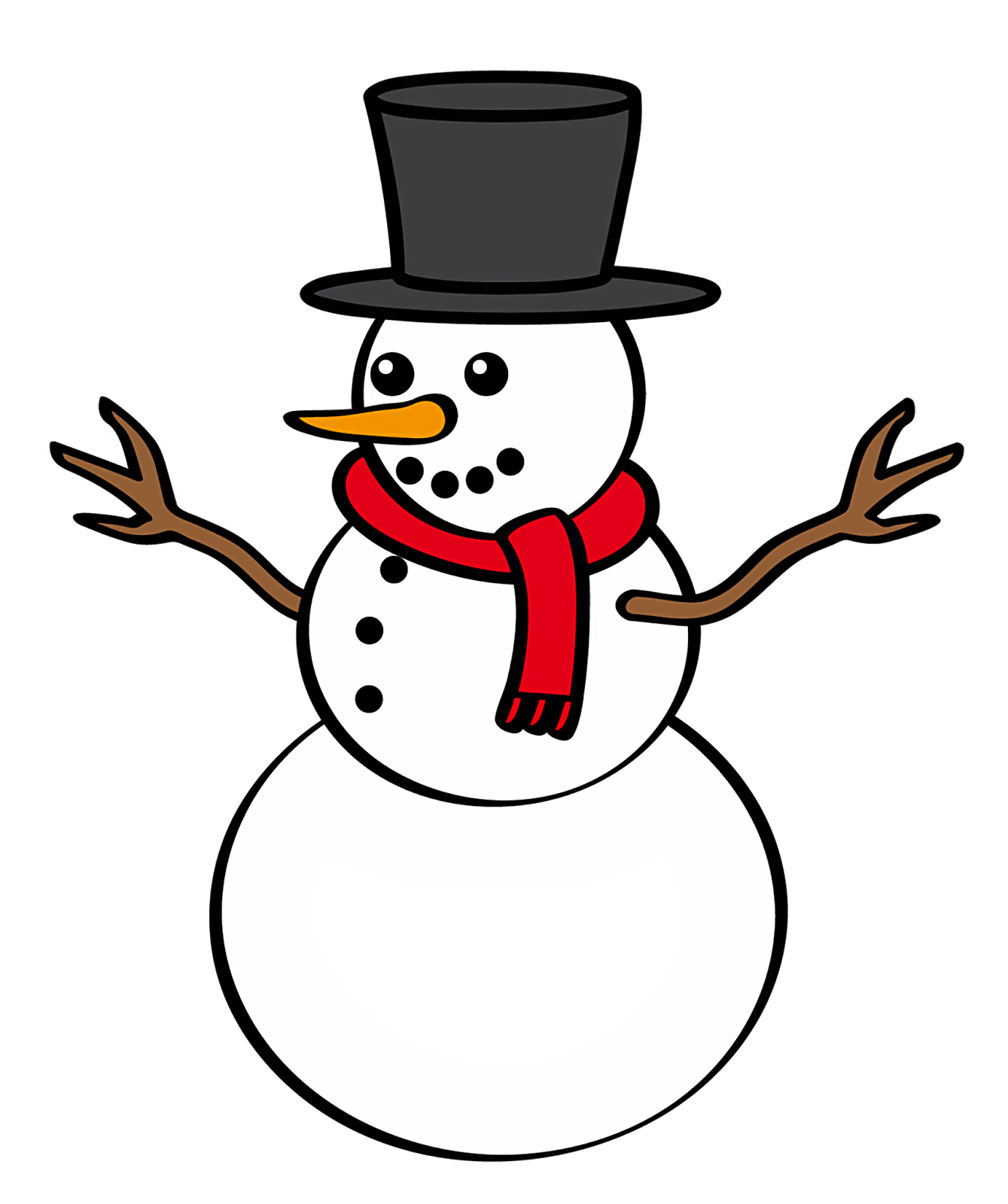 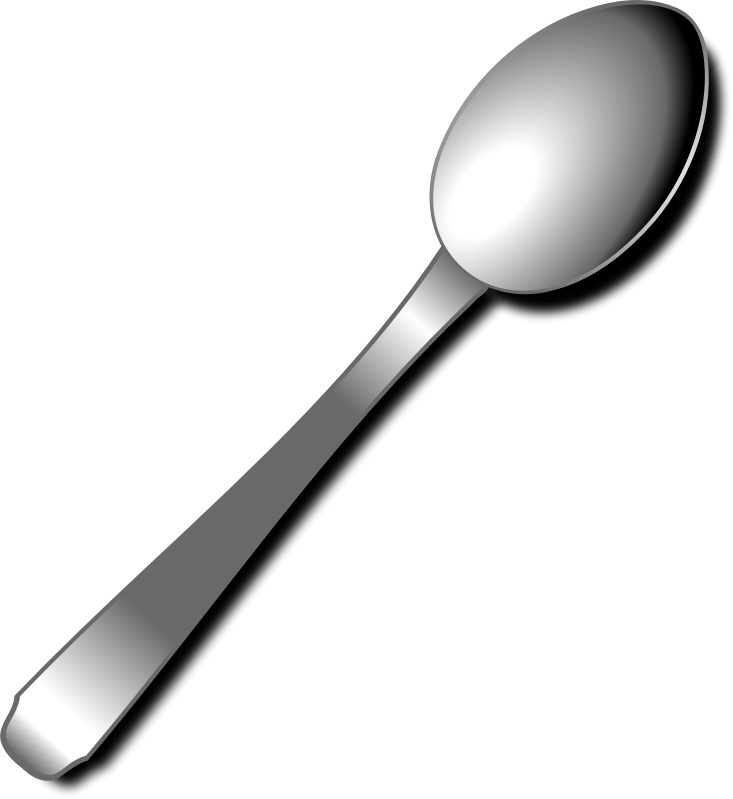 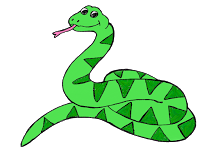 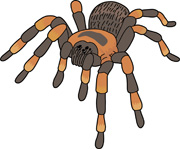 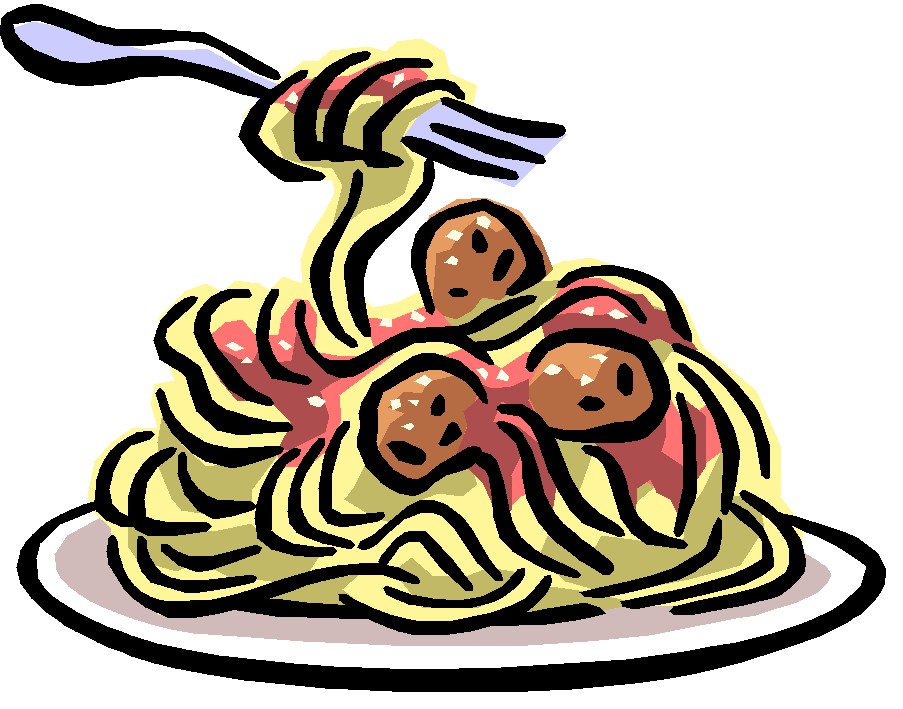 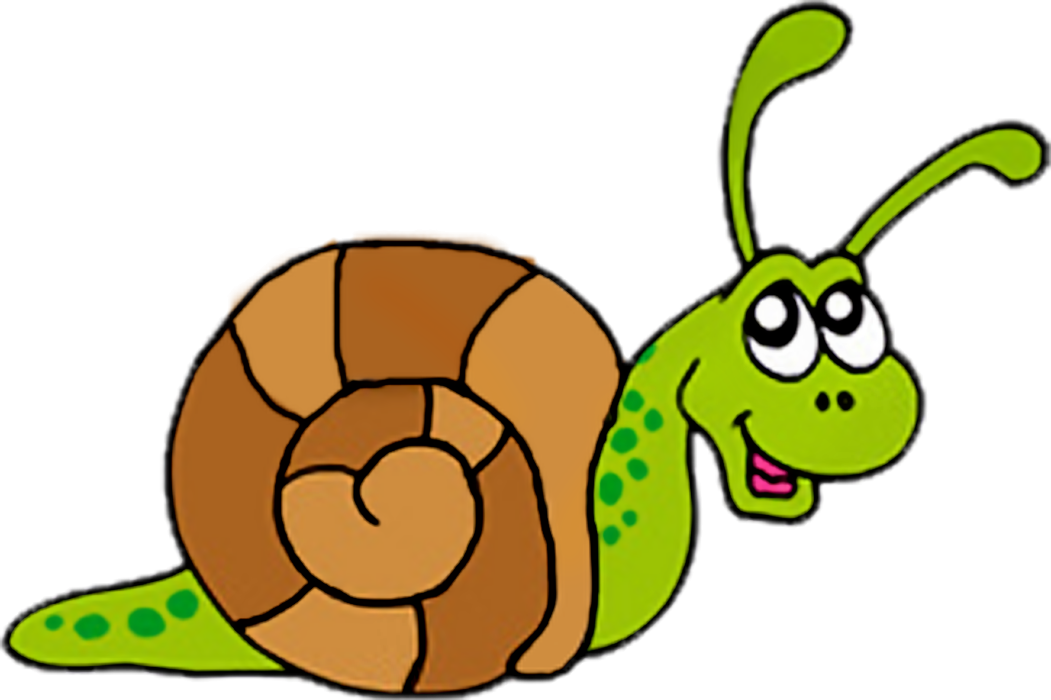 spider
snake
snowman
spoon
spaghetti
snail
Name
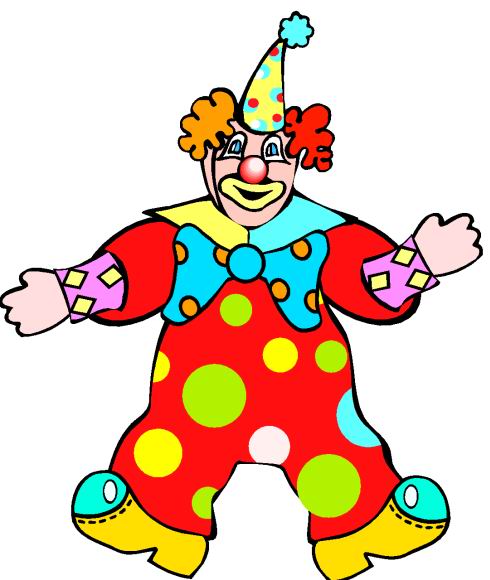 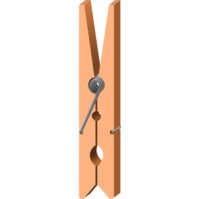 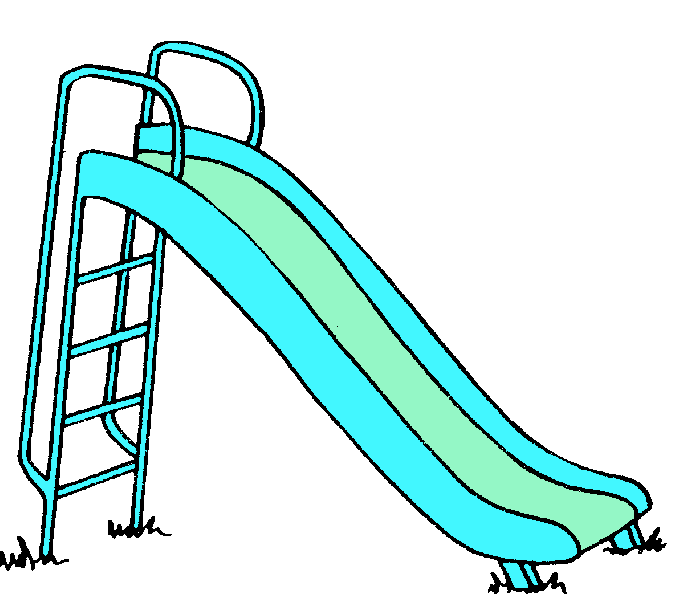 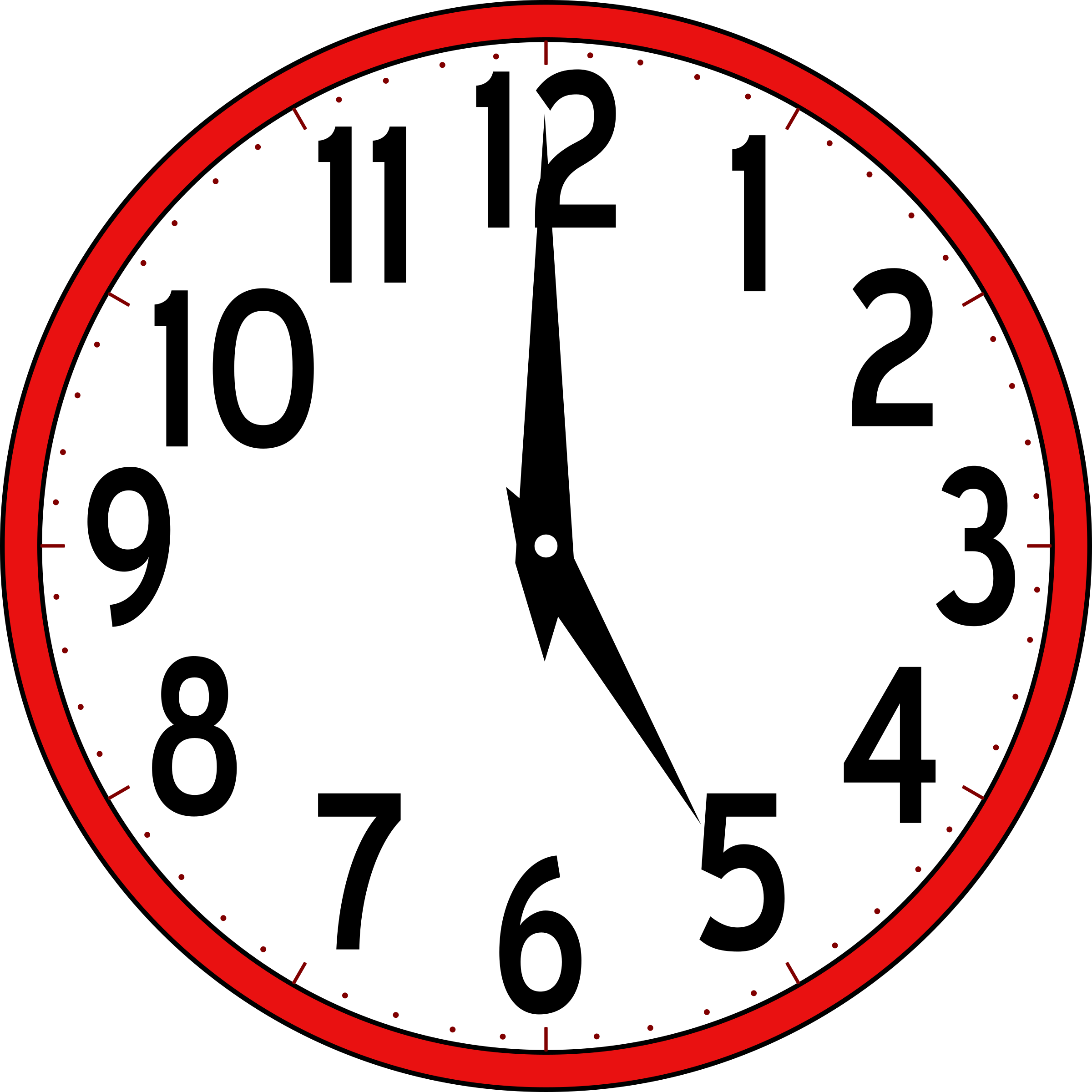 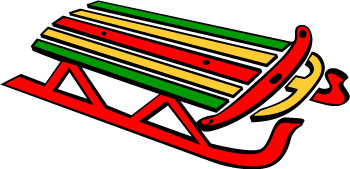 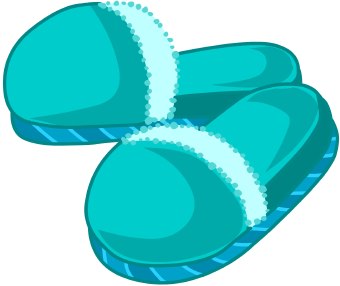 Name
Double-click-to-type-here.
Double-click-to-type-here.
Double-click-to-type-here.
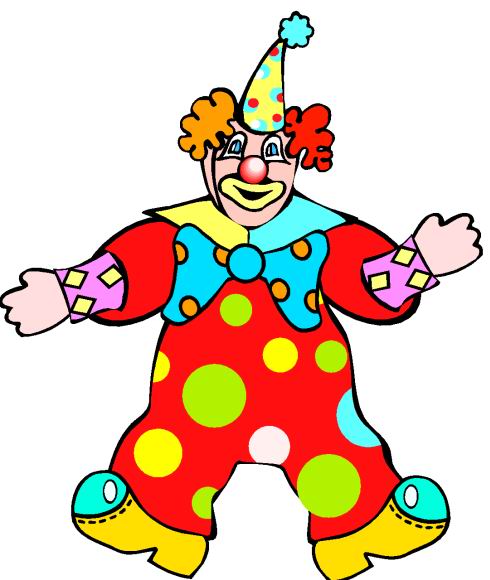 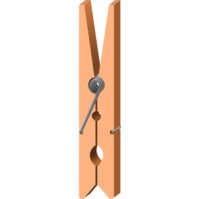 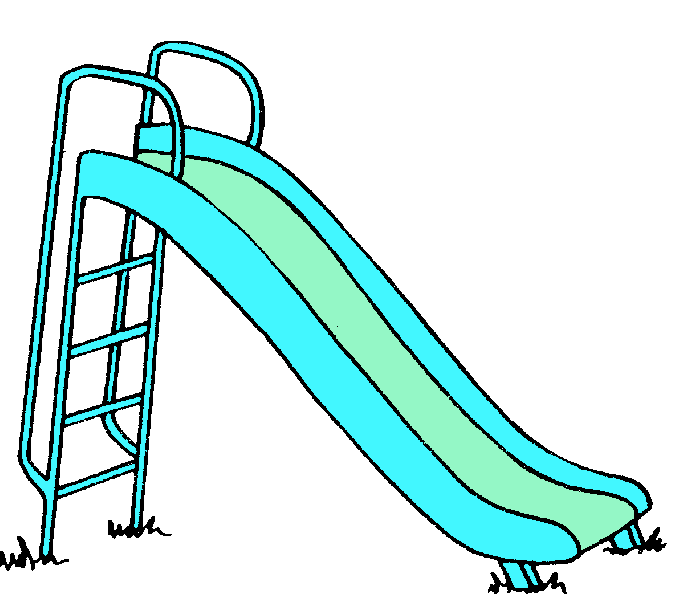 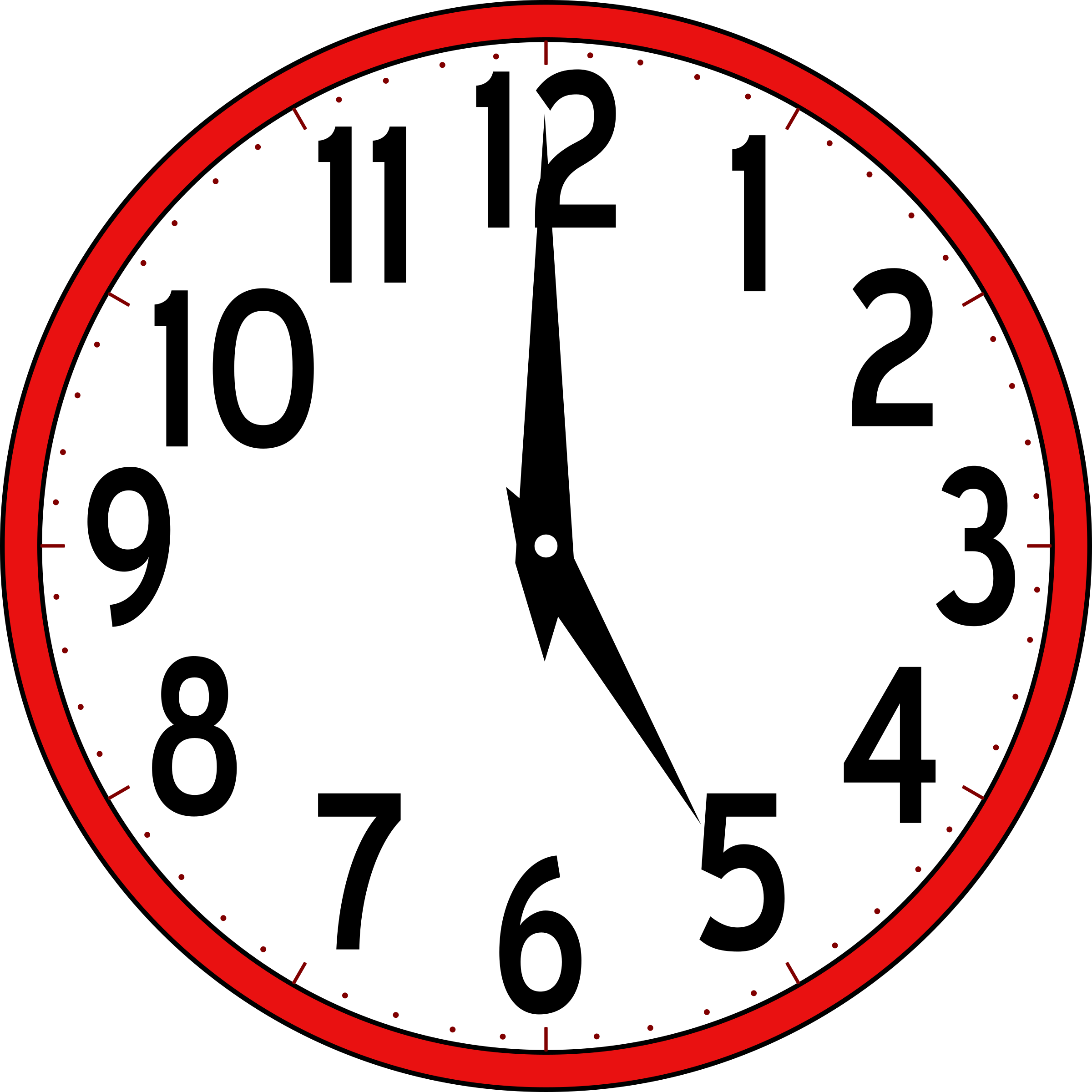 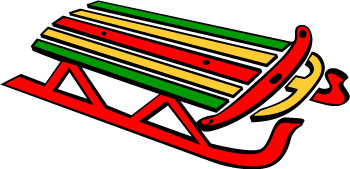 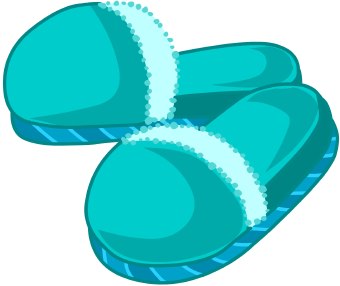 sled
slide
clip
clown
clock
slippers
Name
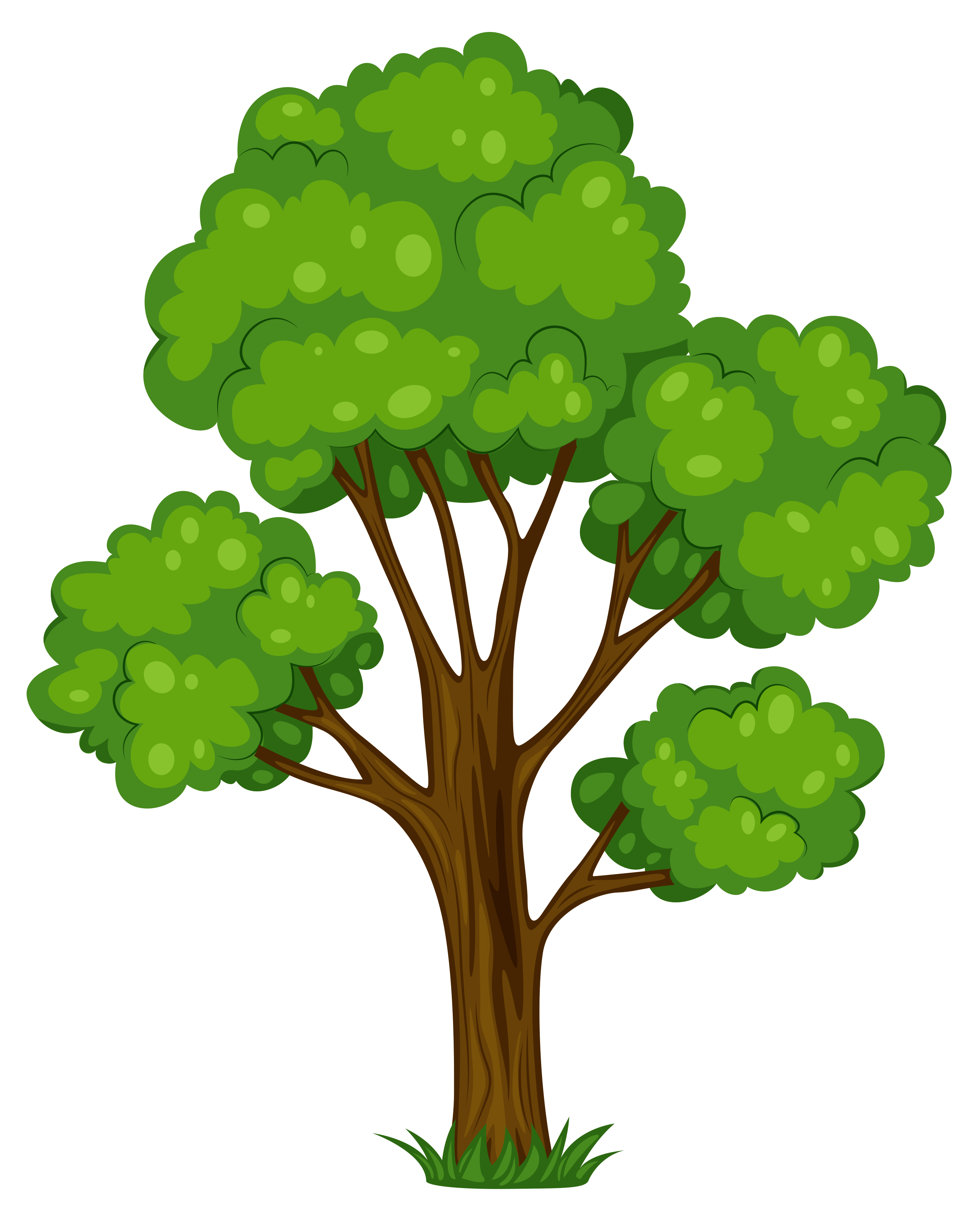 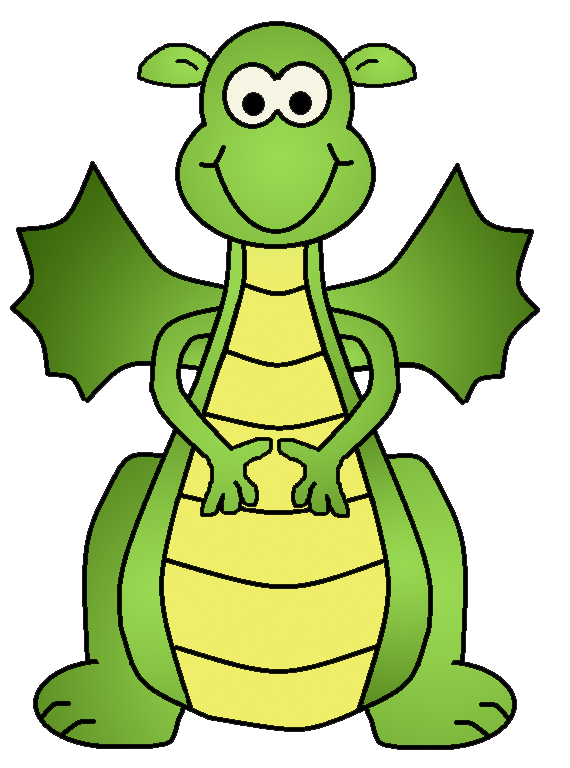 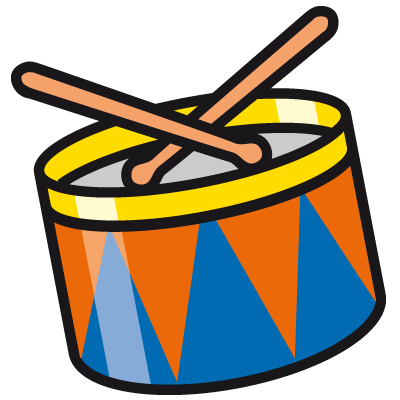 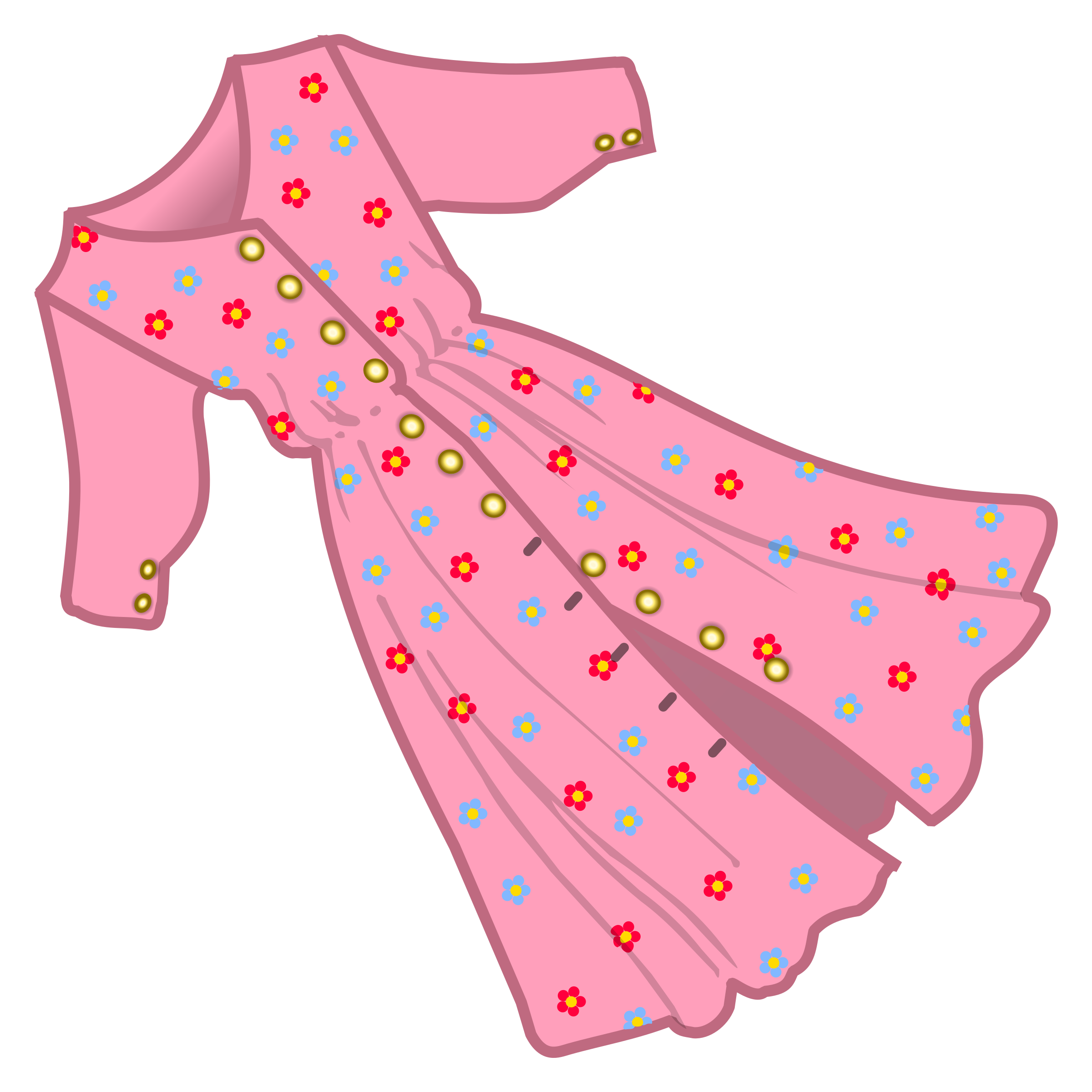 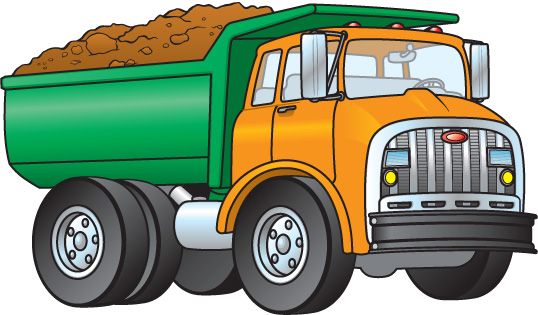 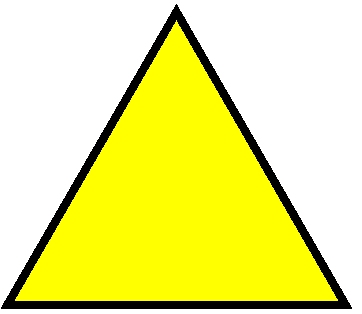 Name
Double-click-to-type-here.
Double-click-to-type-here.
Double-click-to-type-here.
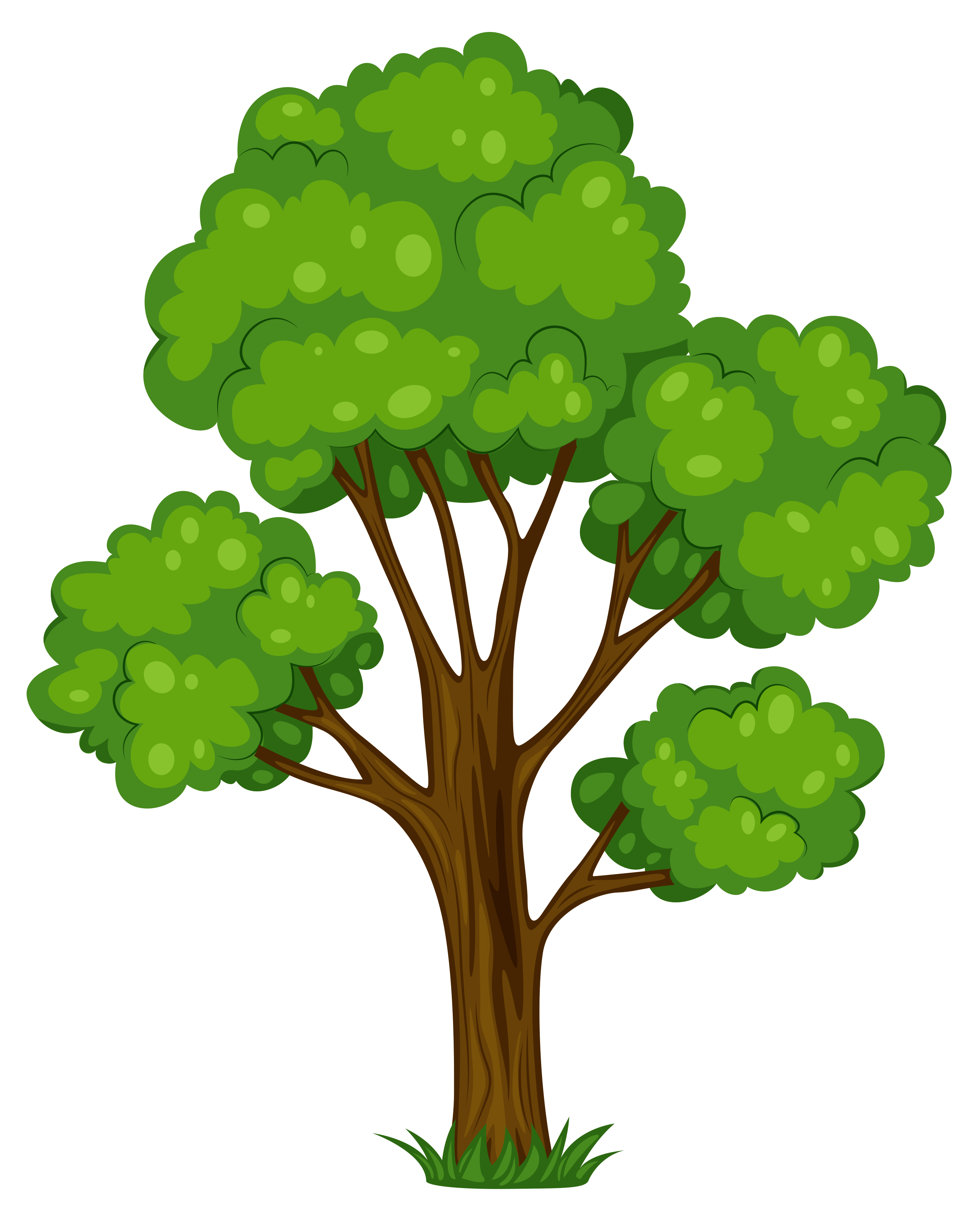 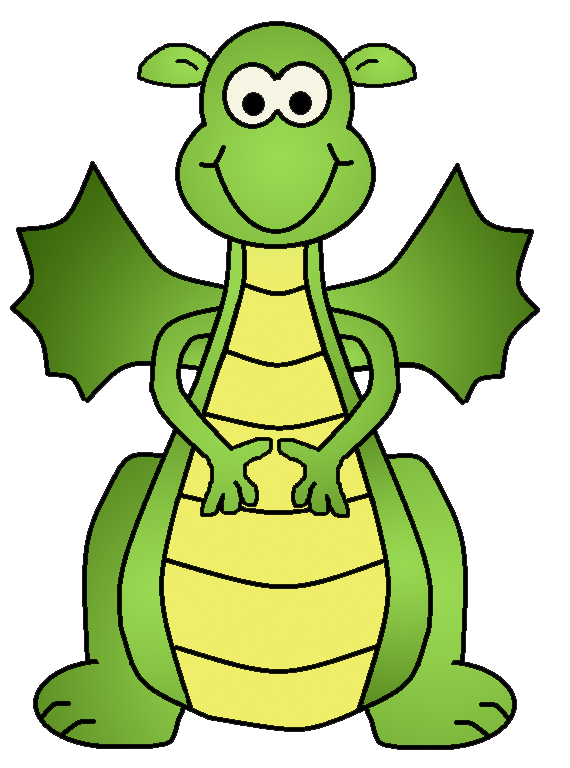 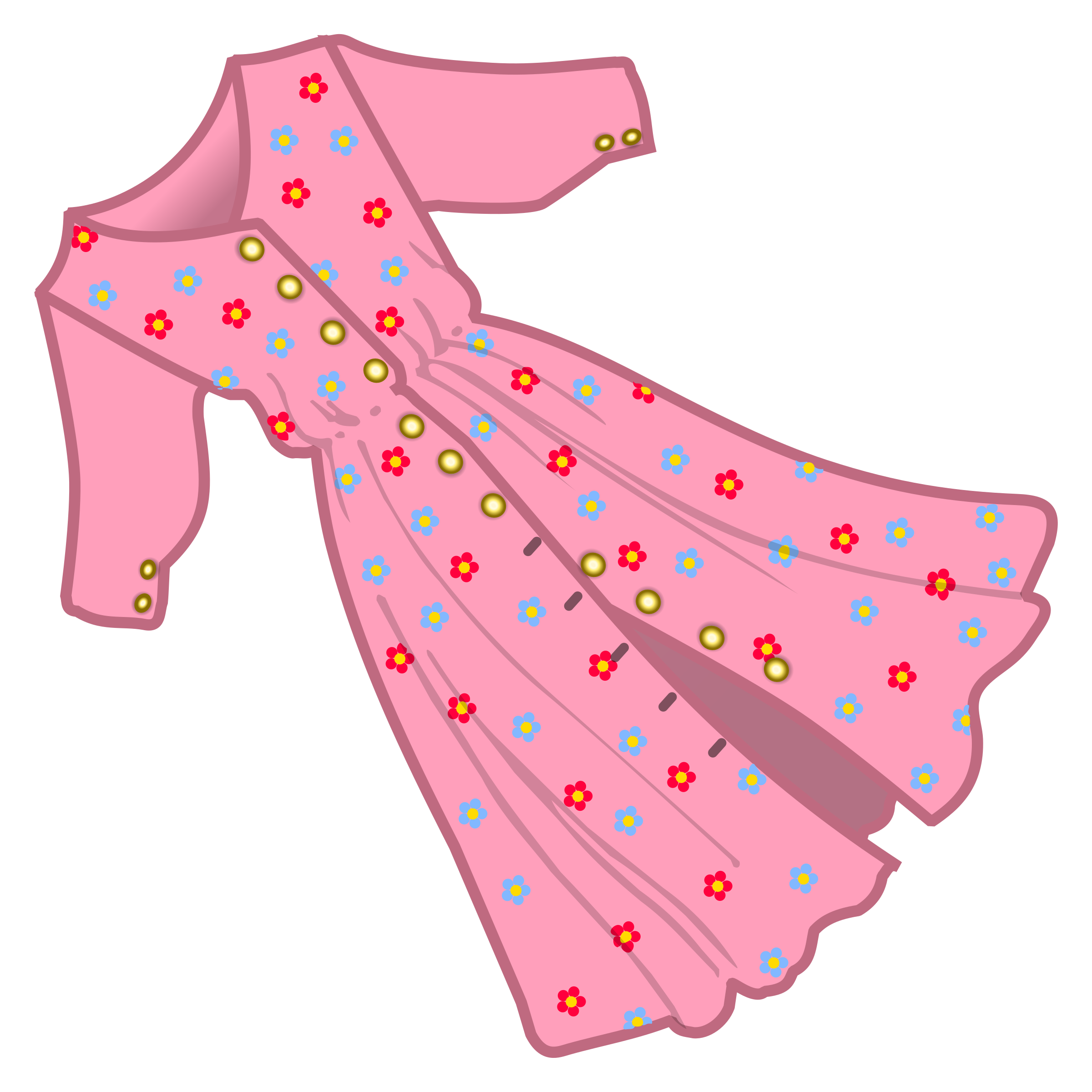 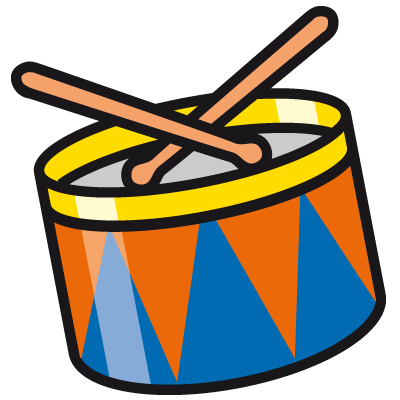 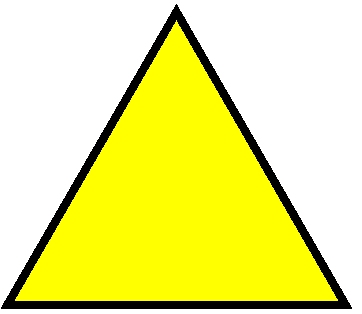 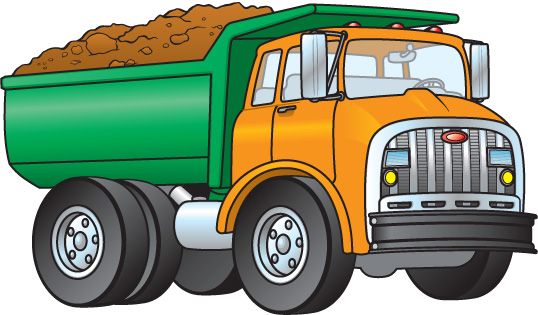 dragon
dress
truck
triangle
drum
tree
Name
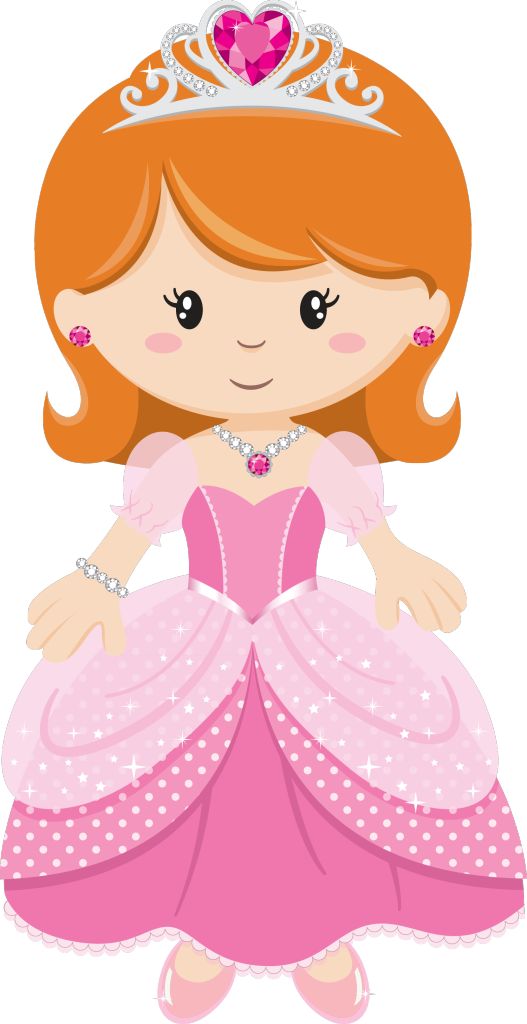 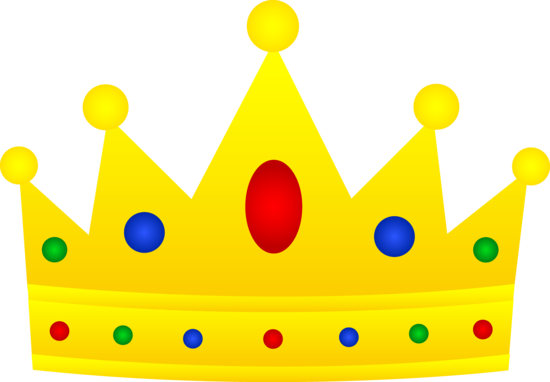 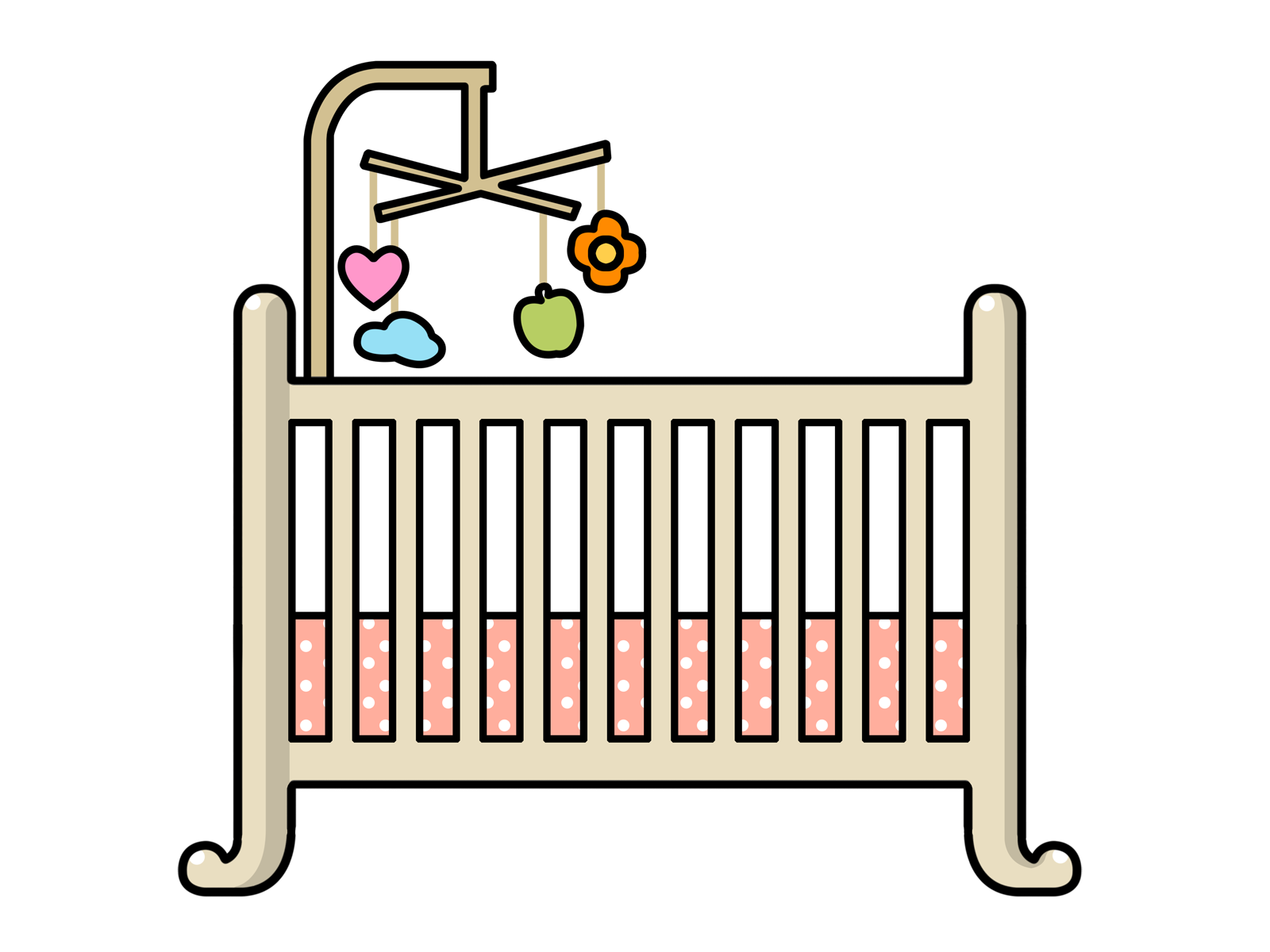 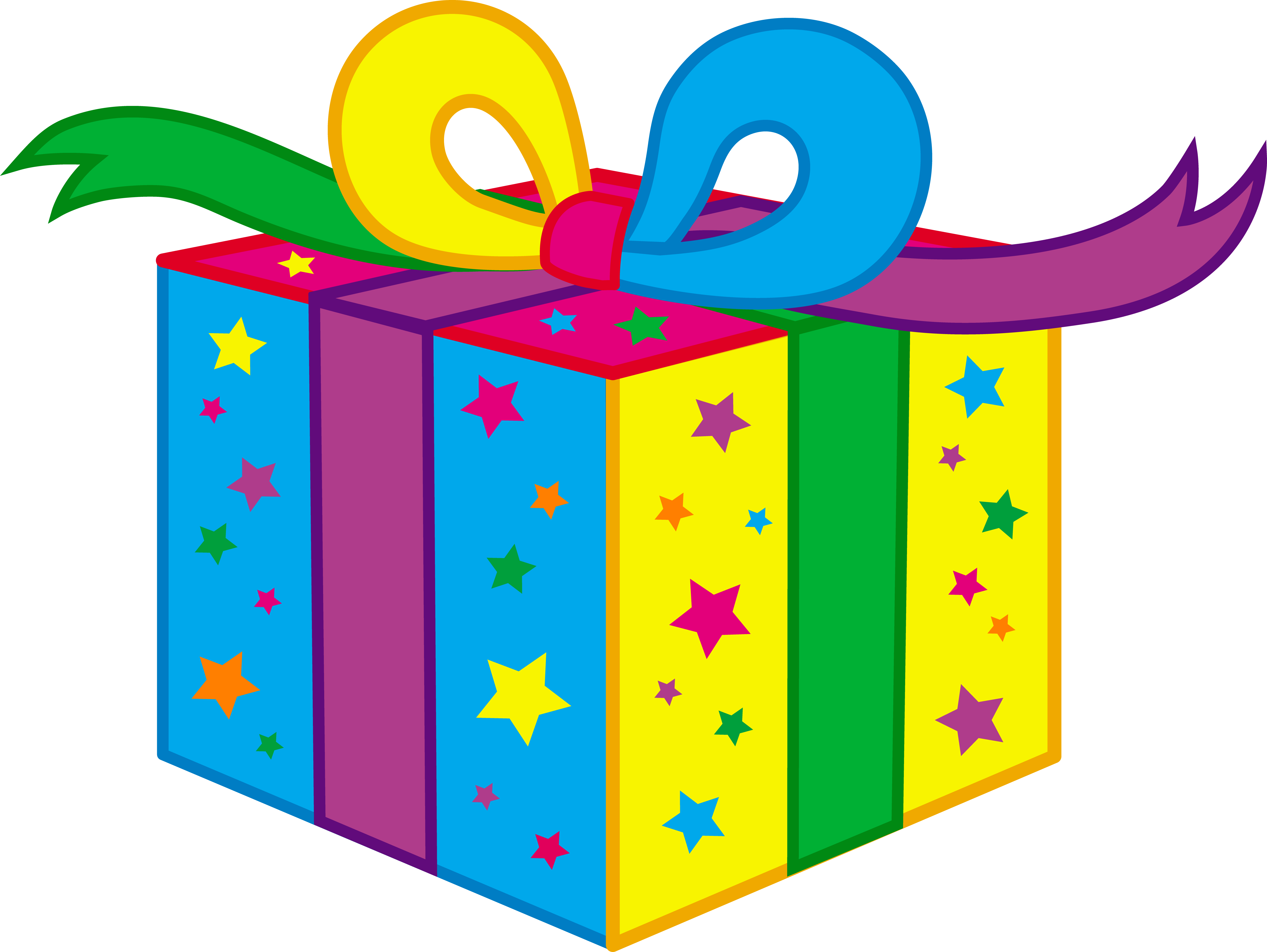 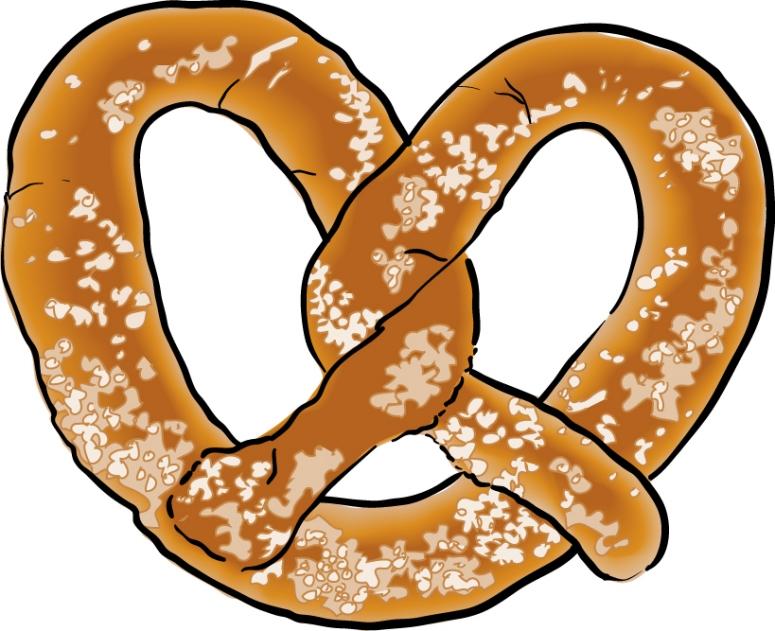 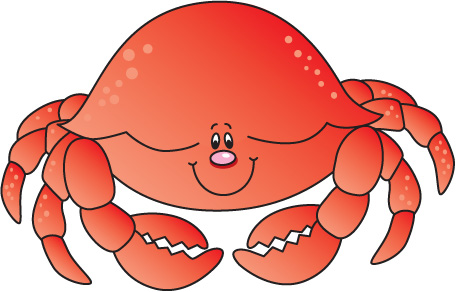 Name
Double-click-to-type-here.
Double-click-to-type-here.
Double-click-to-type-here.
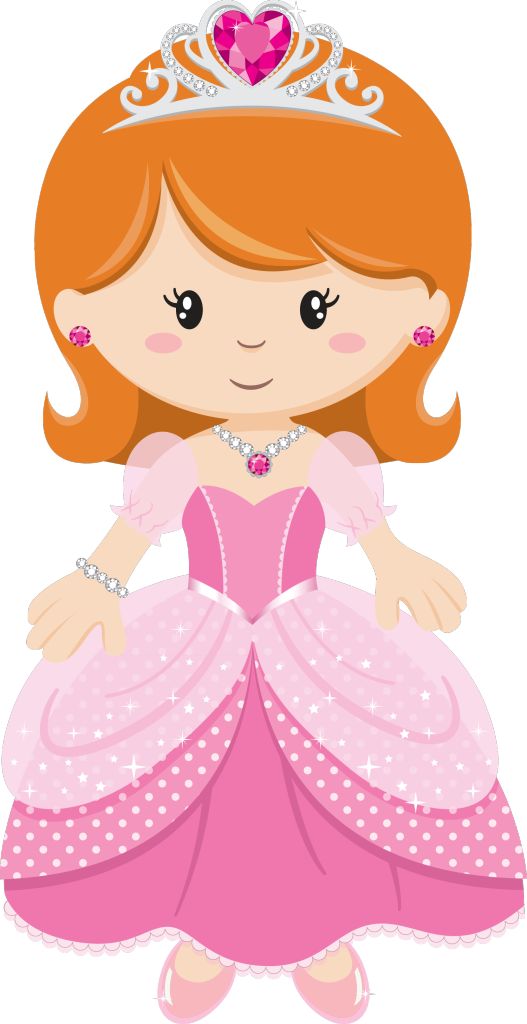 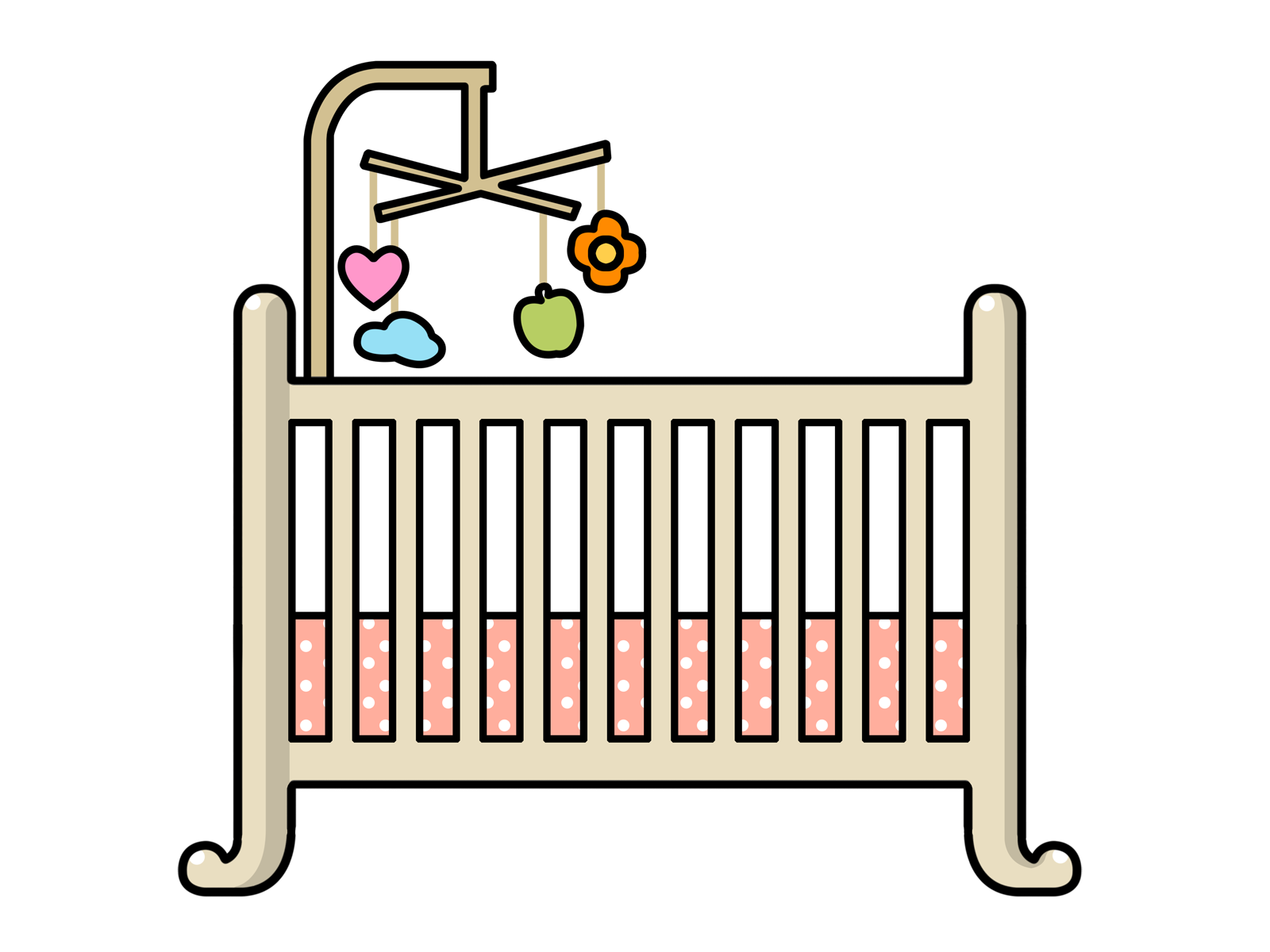 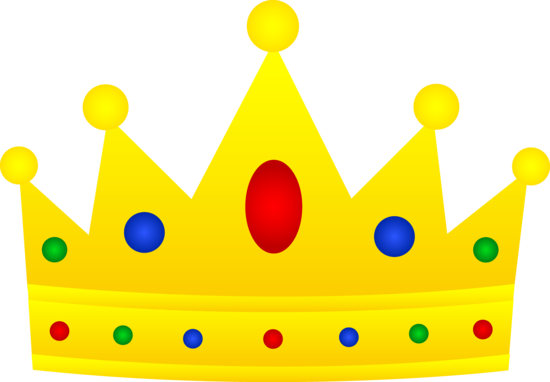 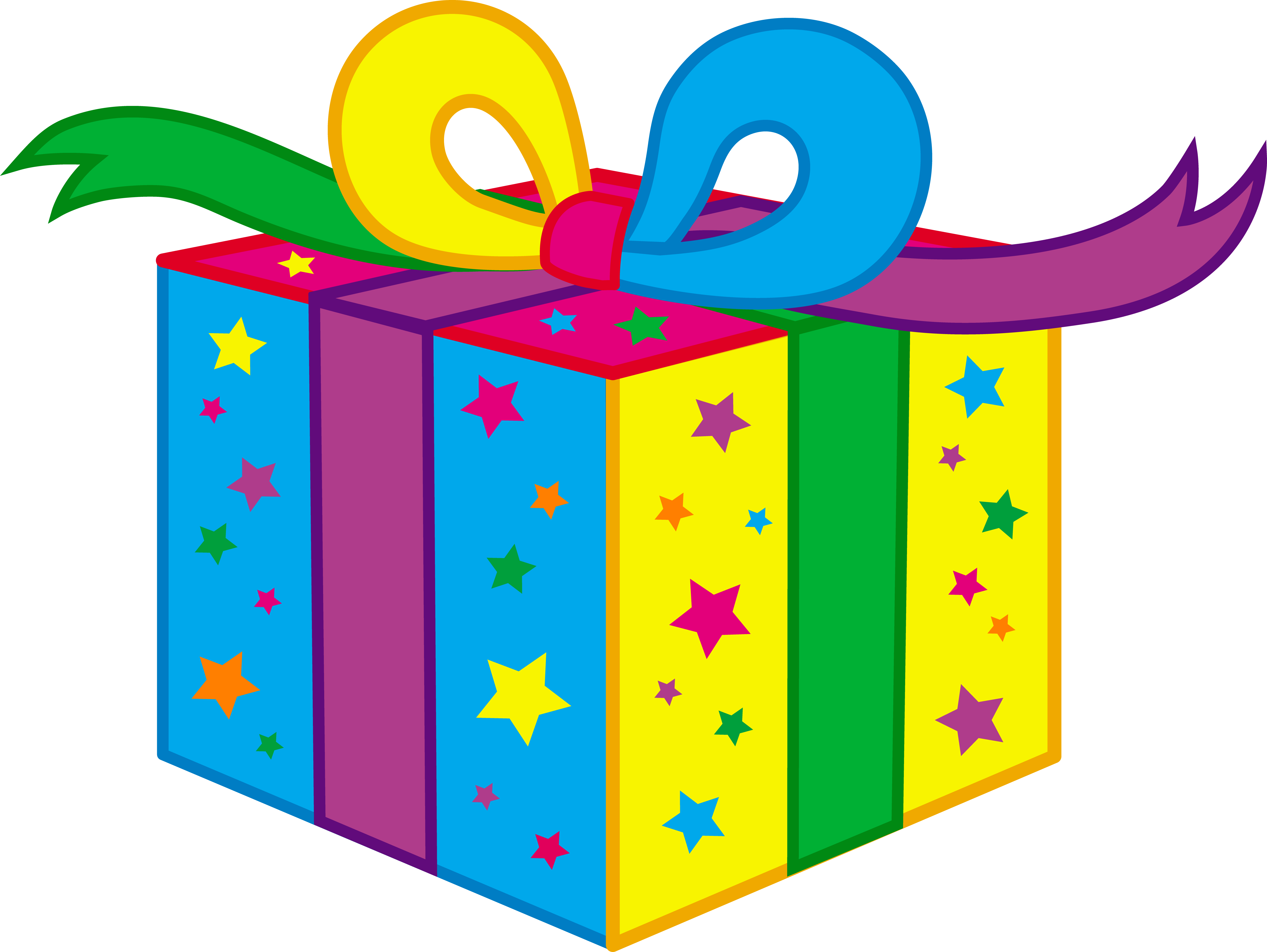 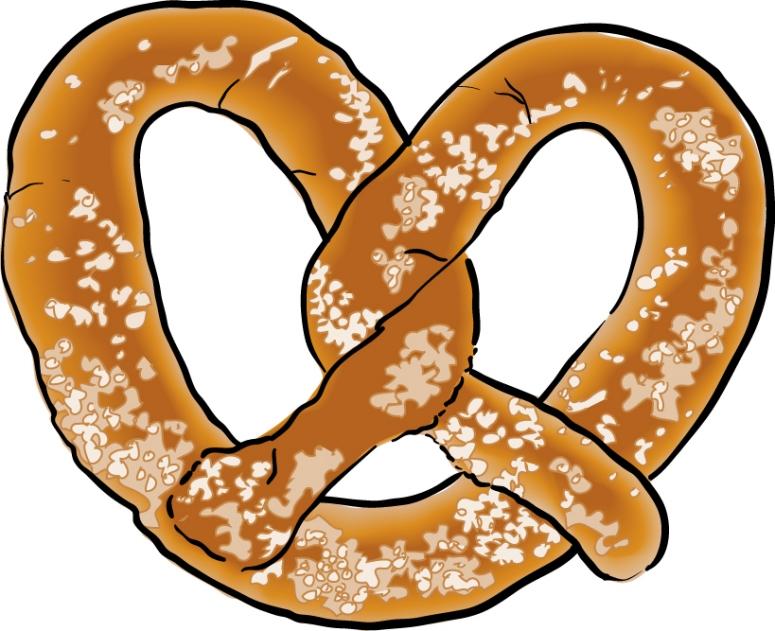 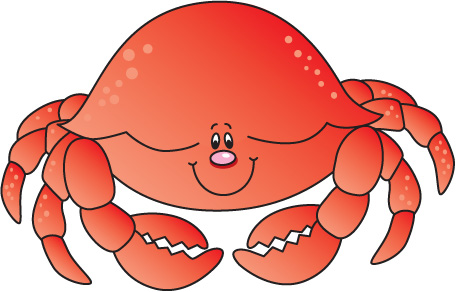 crown
present
crib
pretzel
princess
crab
Name
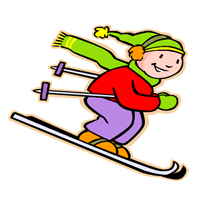 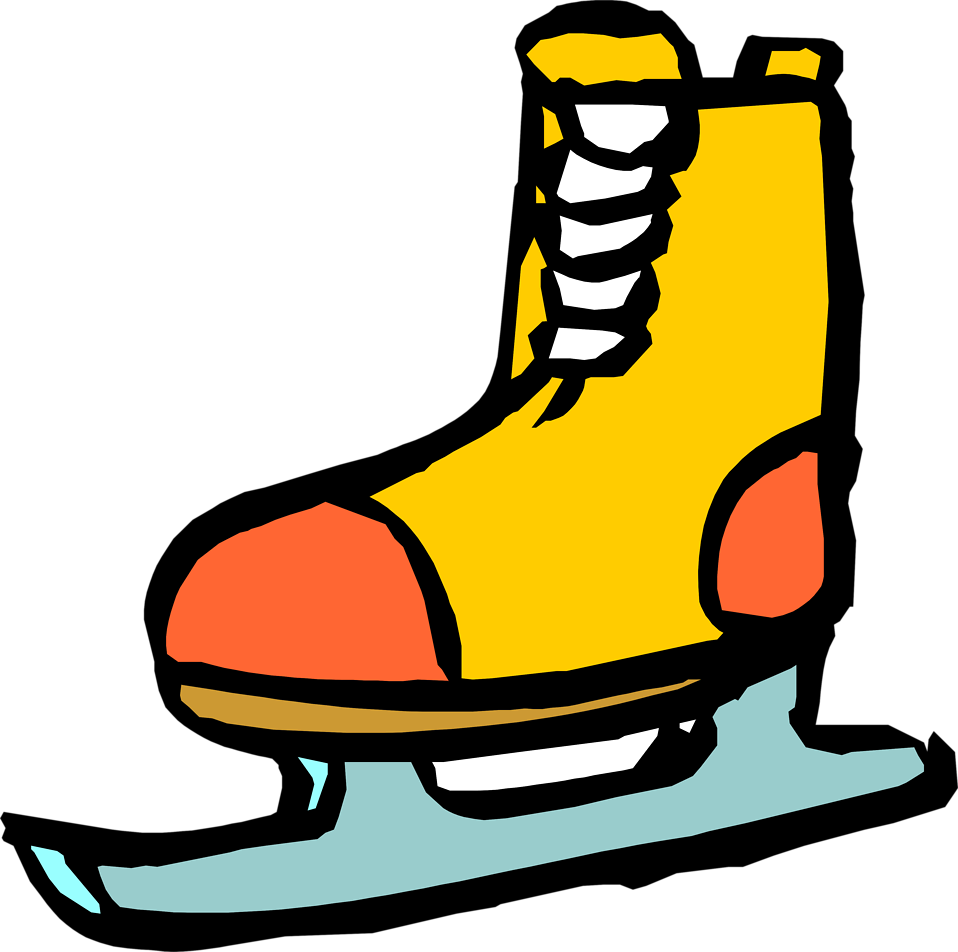 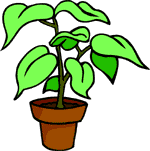 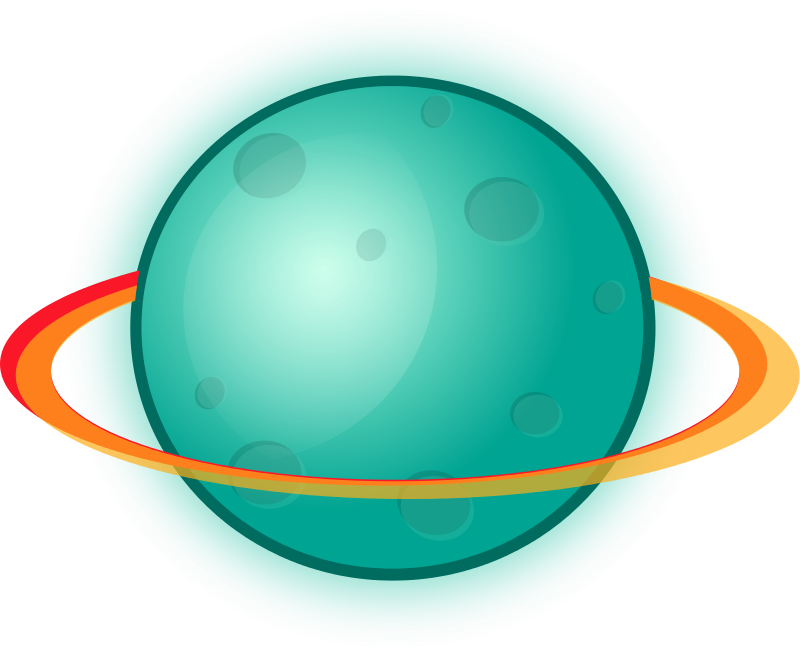 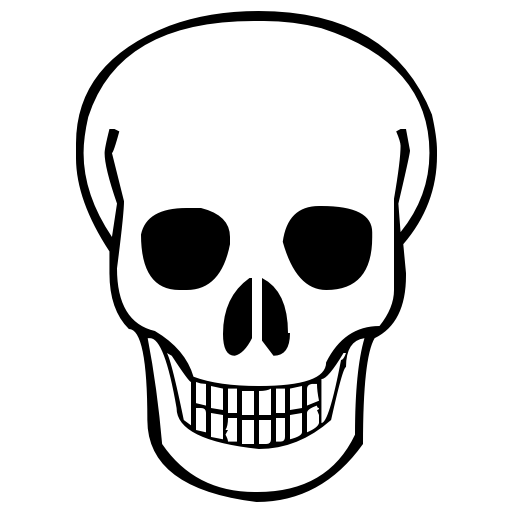 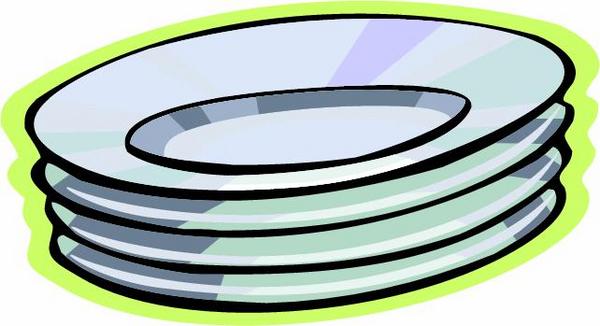 Name
Double-click-to-type-here.
Double-click-to-type-here.
Double-click-to-type-here.
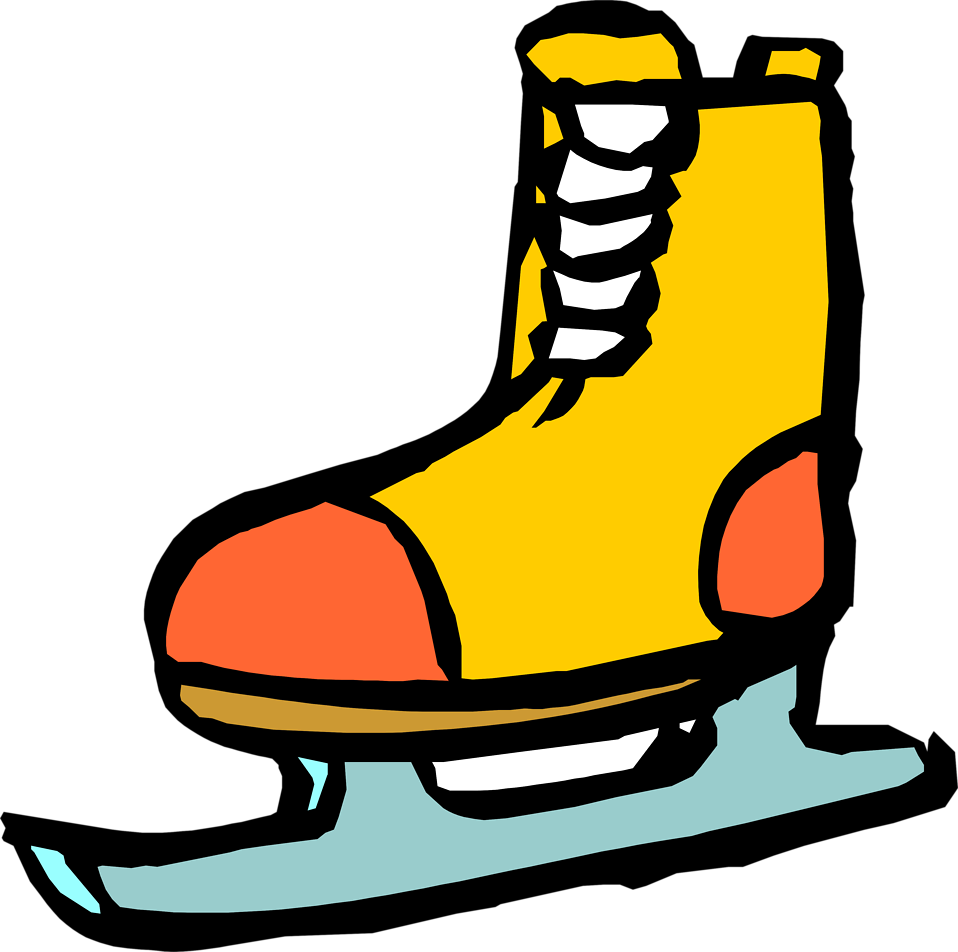 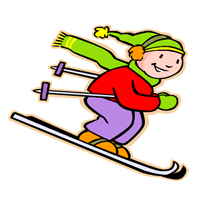 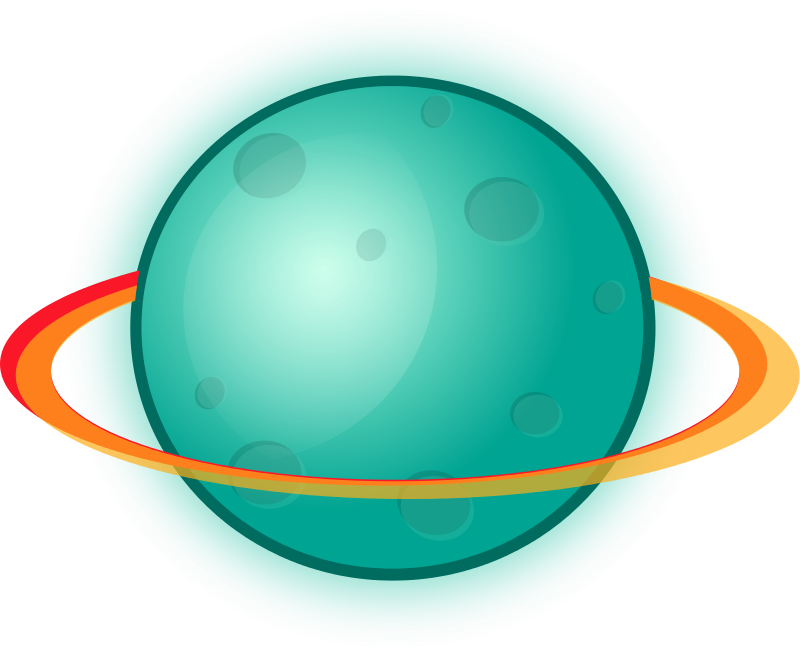 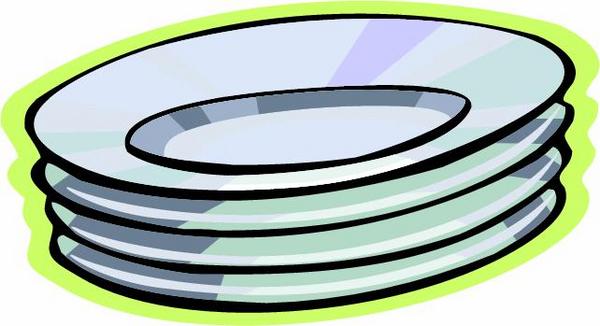 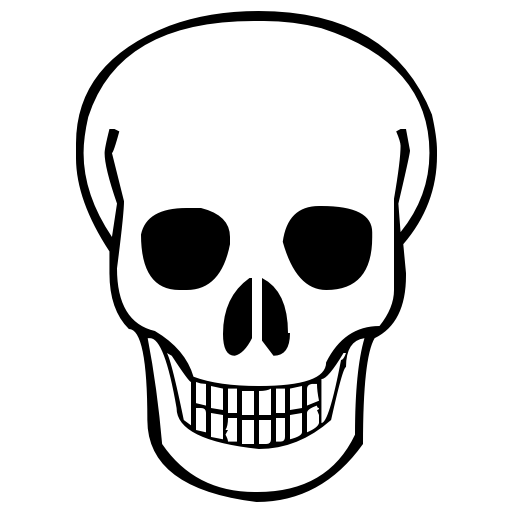 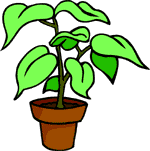 plates
planet
ski
skate
plant
skull